Engineering Concerns for
Mechanized In-Row Weed Control
Mark C. Siemens
University of Arizona
Department of Ag and Biosystems Engineering
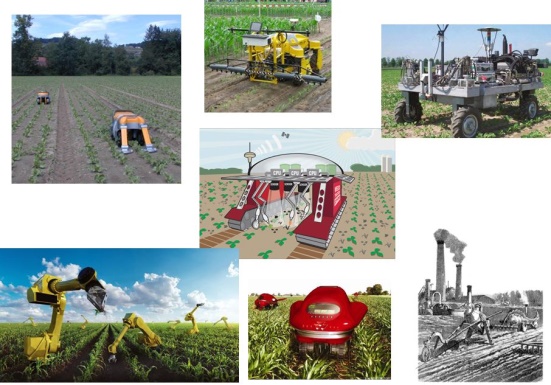 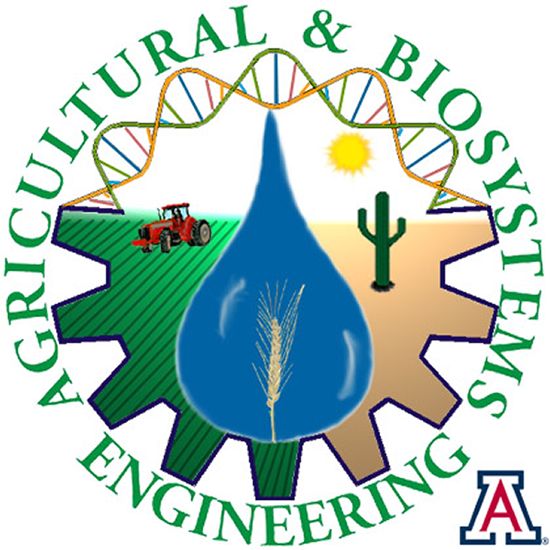 2016 Salinas Valley Weed School, November 2, 2016
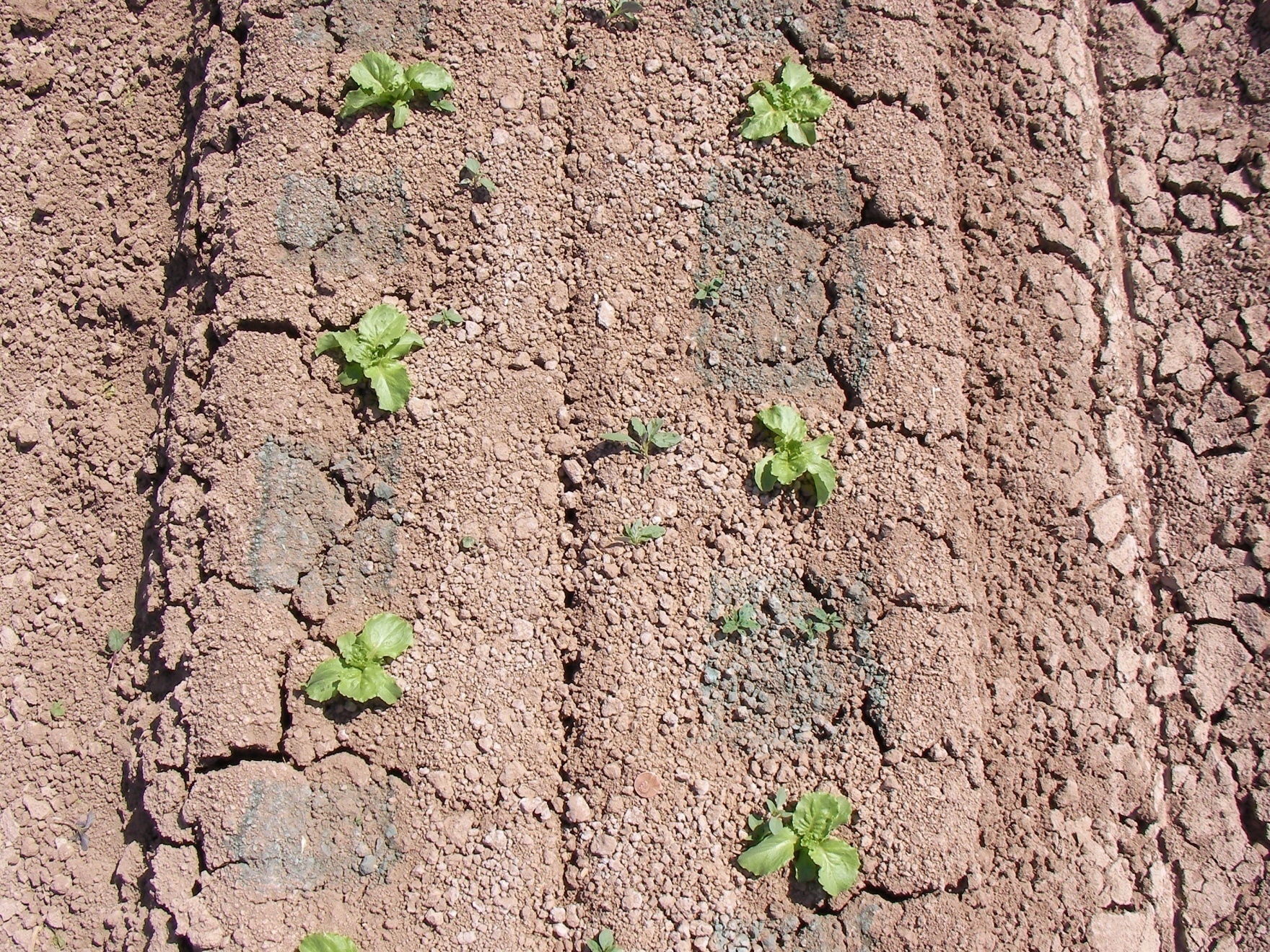 In-Row Weeds
In-Row Weeders
Commercialized – 2008
Developed in Europe
High labor costs
Latest technologies
U.S. market - 2014
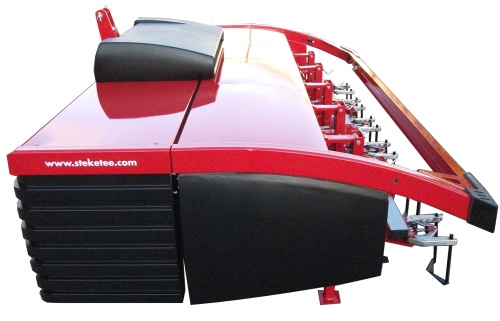 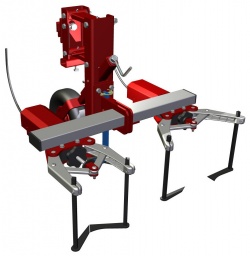 Stekettee IC
Distributor – Sutton Ag Enterprises, Inc., Salinas, CA
Stekettee IC
Distributor – Sutton Ag Enterprises, Inc., Salinas, CA
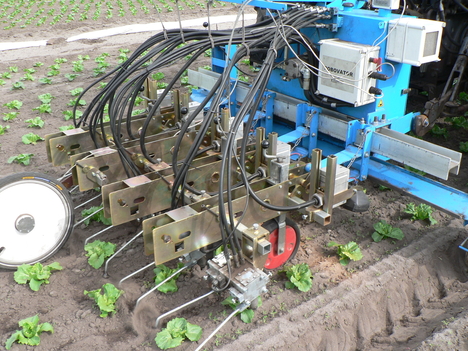 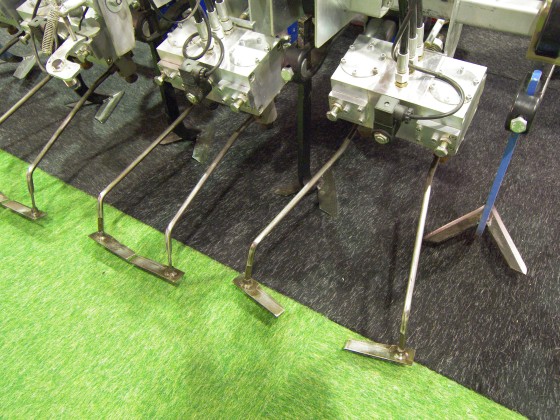 Robovator
F. Poulsen Engineering ApS
Distributors – KULT-Kress, New Holland, PA and Pacific Ag Rentals, LLC, Salinas, CA
Robovator
F. Poulsen Engineering ApS
Distributors – KULT-Kress, New Holland, PA and Pacific Ag Rentals, LLC, Salinas, CA
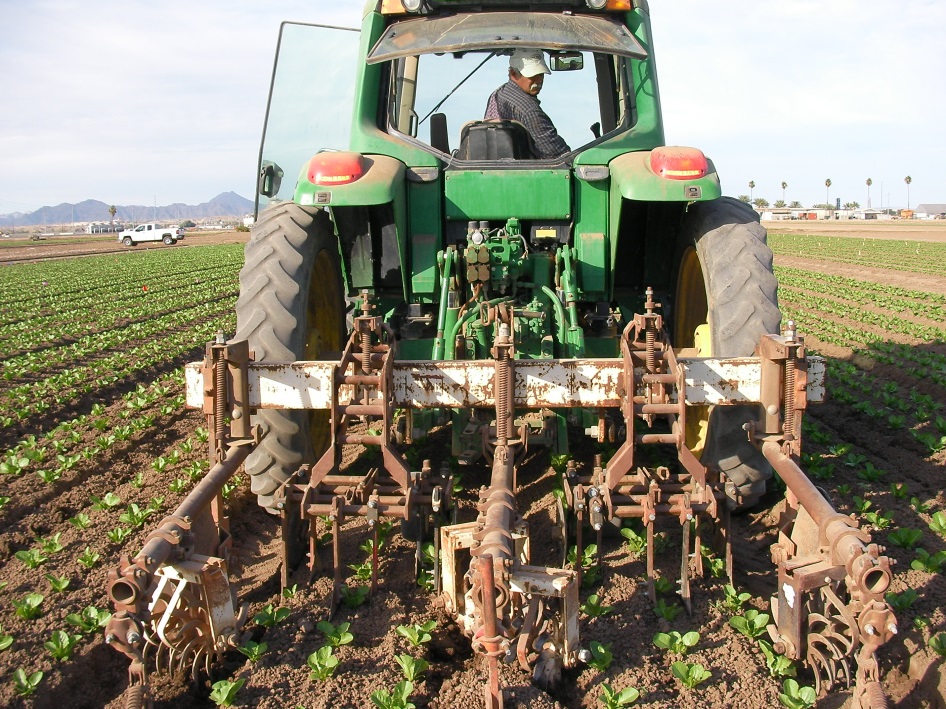 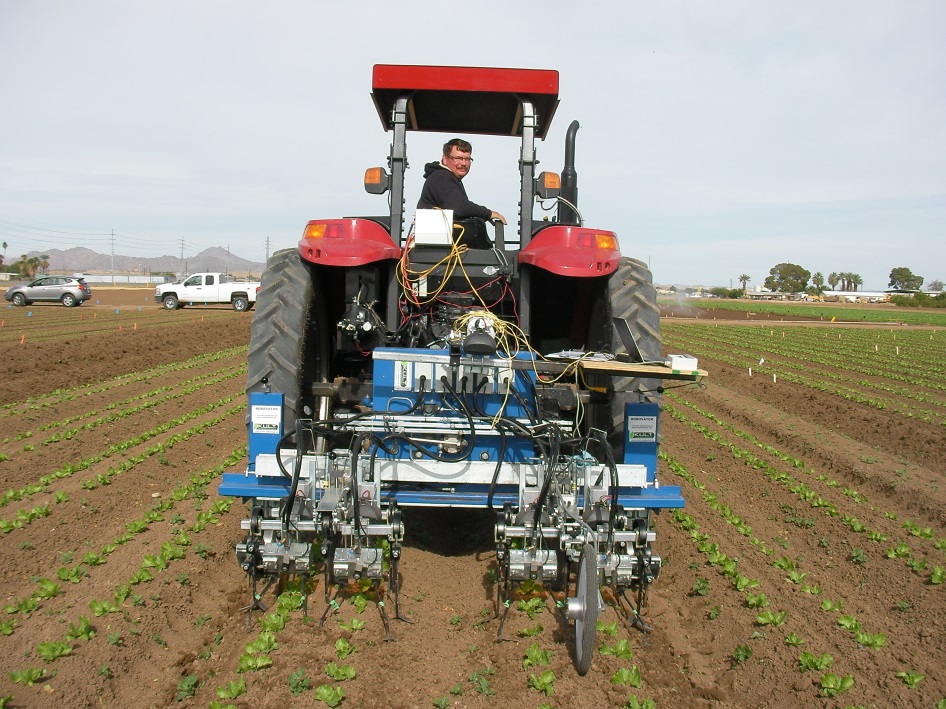 Standard Cultivator
Robovator
Weed Control Effectiveness
Weed Control Effectiveness
Weed Control Effectiveness
Weed Control Effectiveness
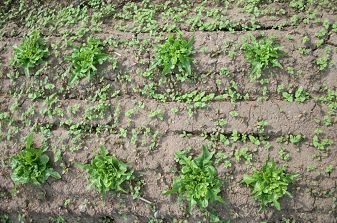 Pre-Cultivation
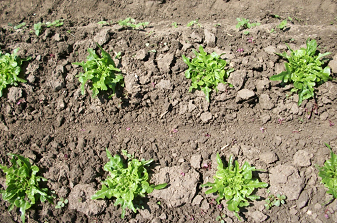 Post – In-Row Cultivation
Weed Control Effectiveness
~ 2/3rds In-Row Weeds
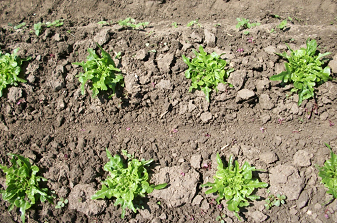 12”
8”
4”
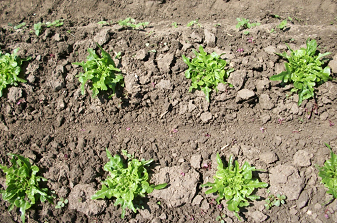 12”
8”
4”
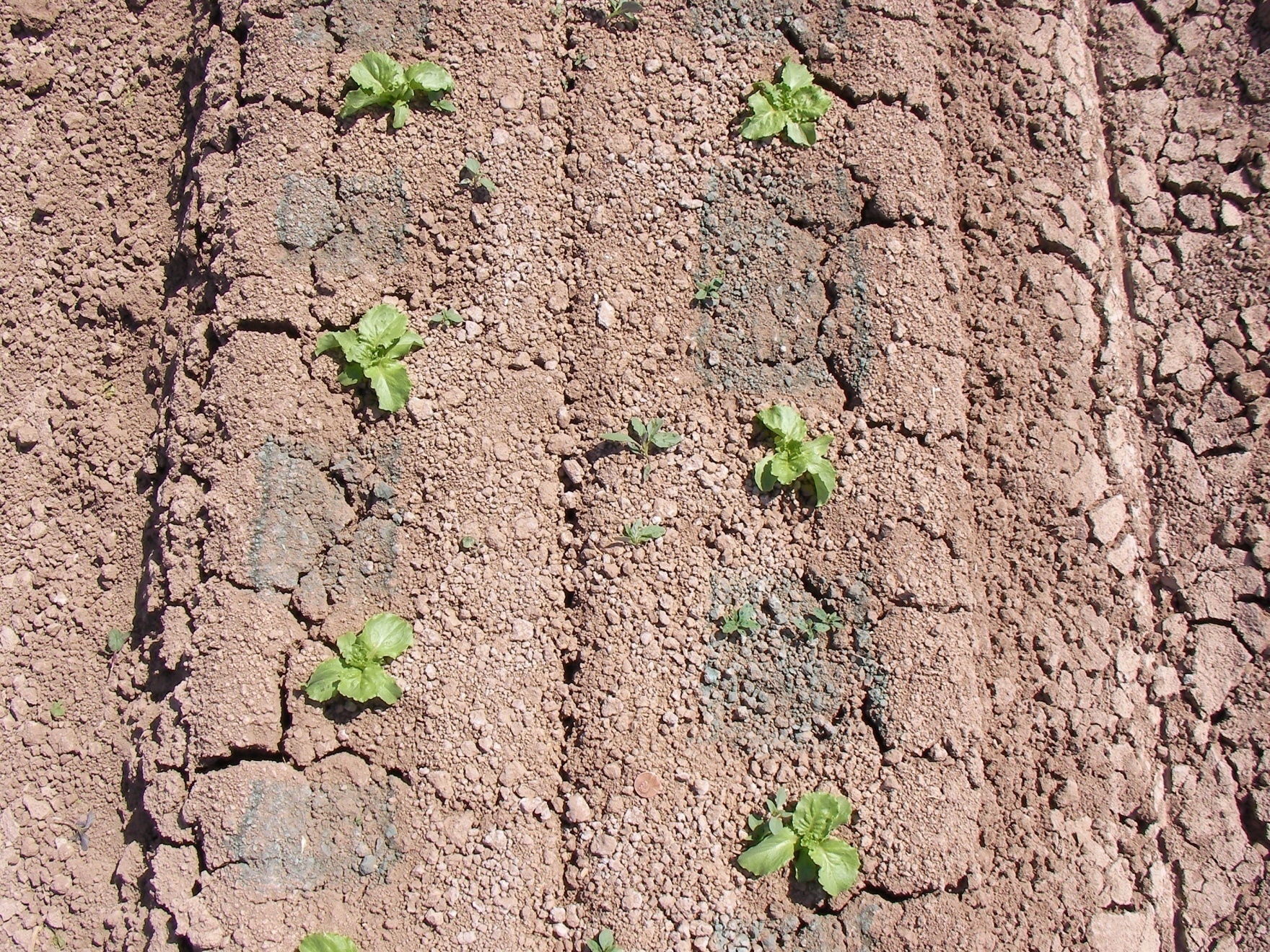 Precision Weeding
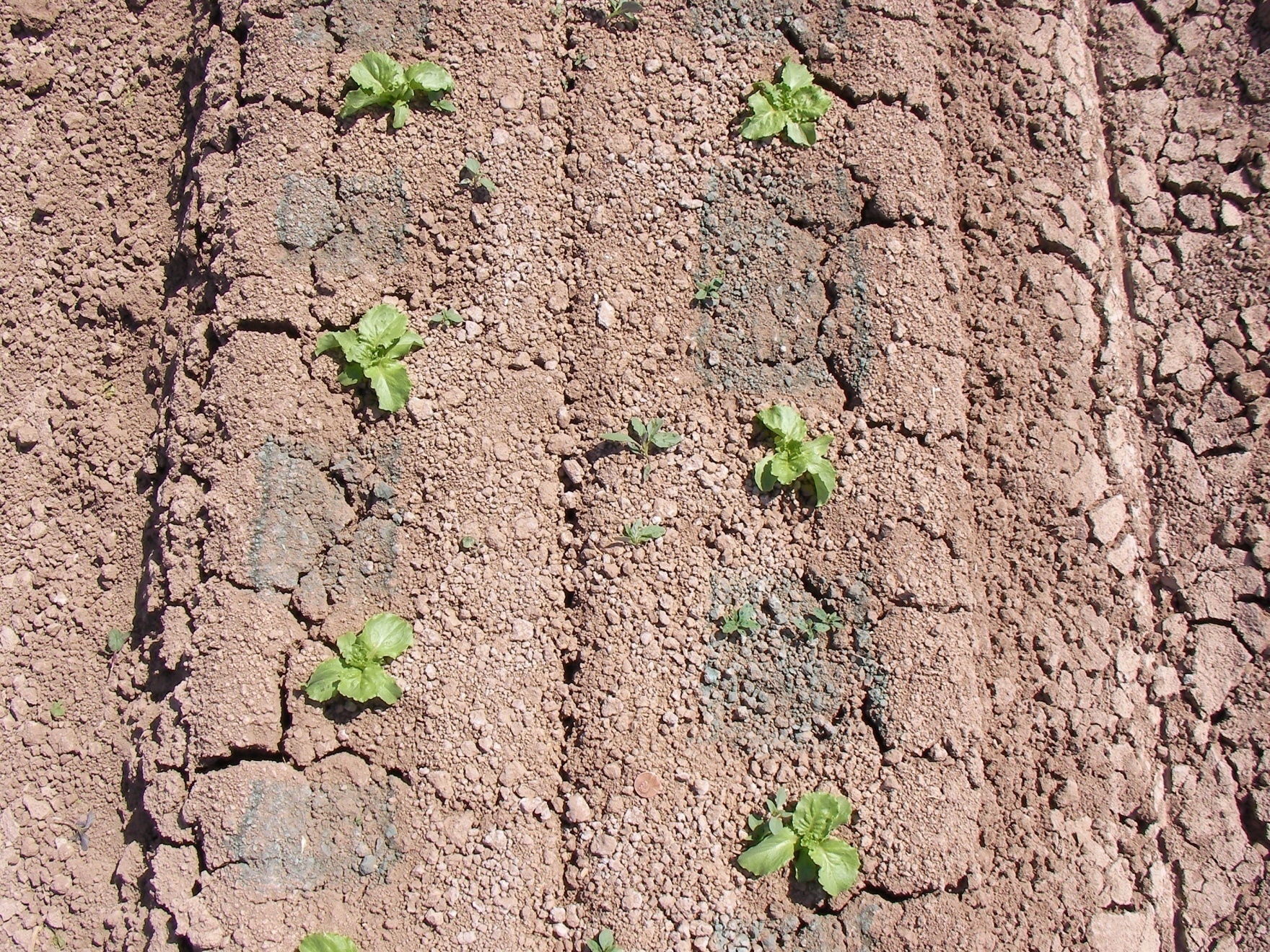 Remaining 1/3rd
Precision Weeding
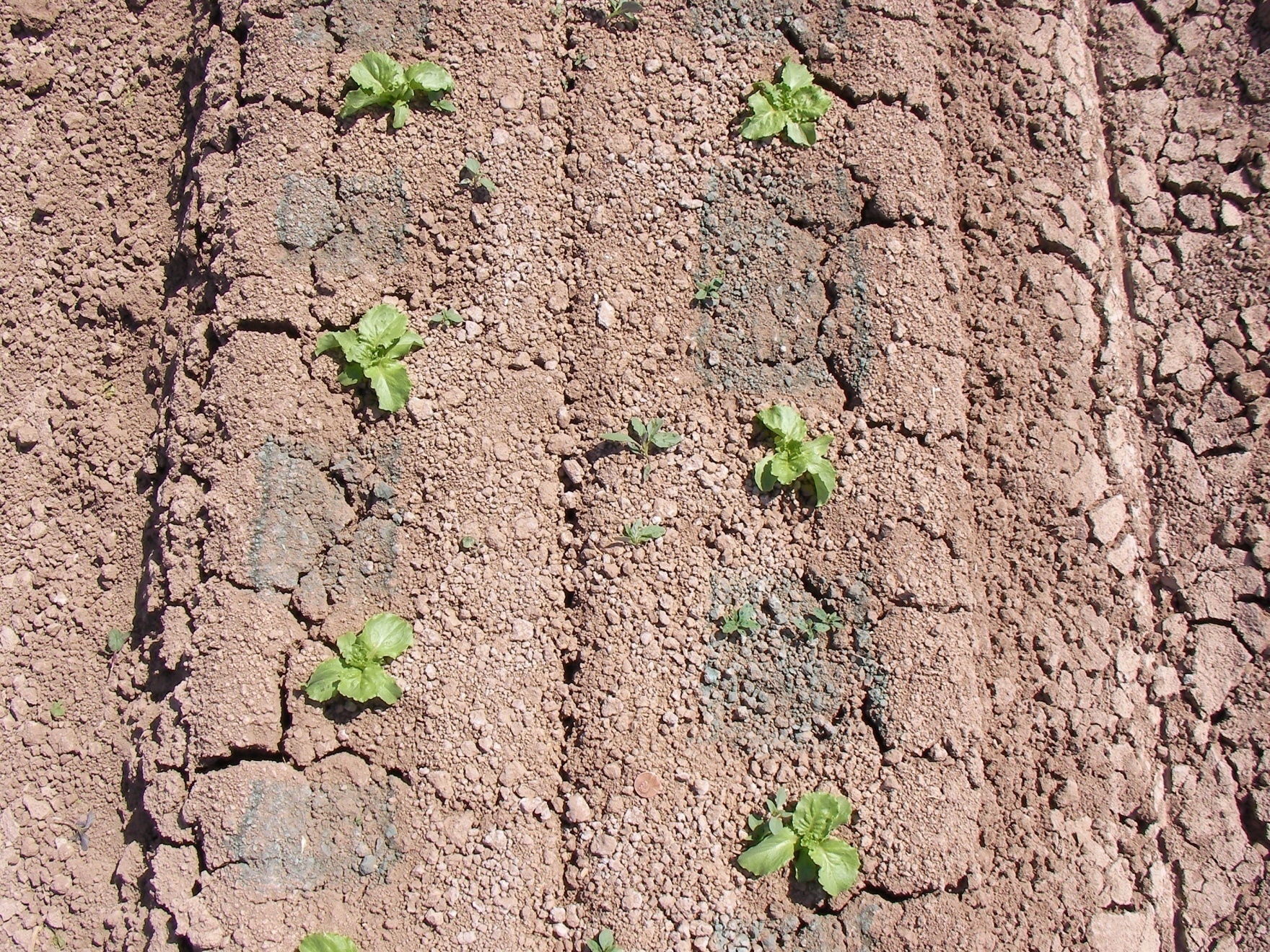 Crop or Weed?
Precision Weeding
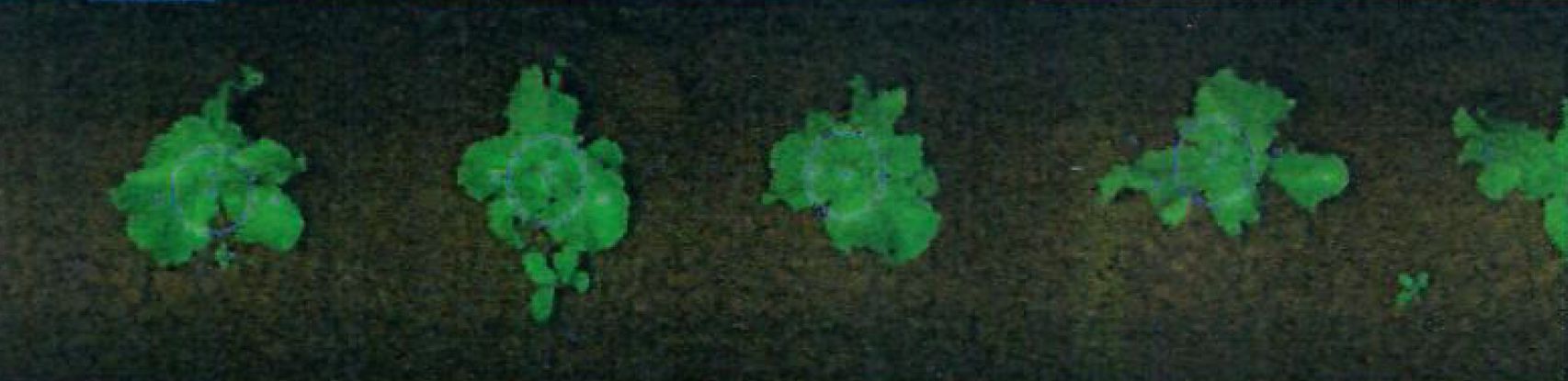 Crop/Weed Classification - Size and Location
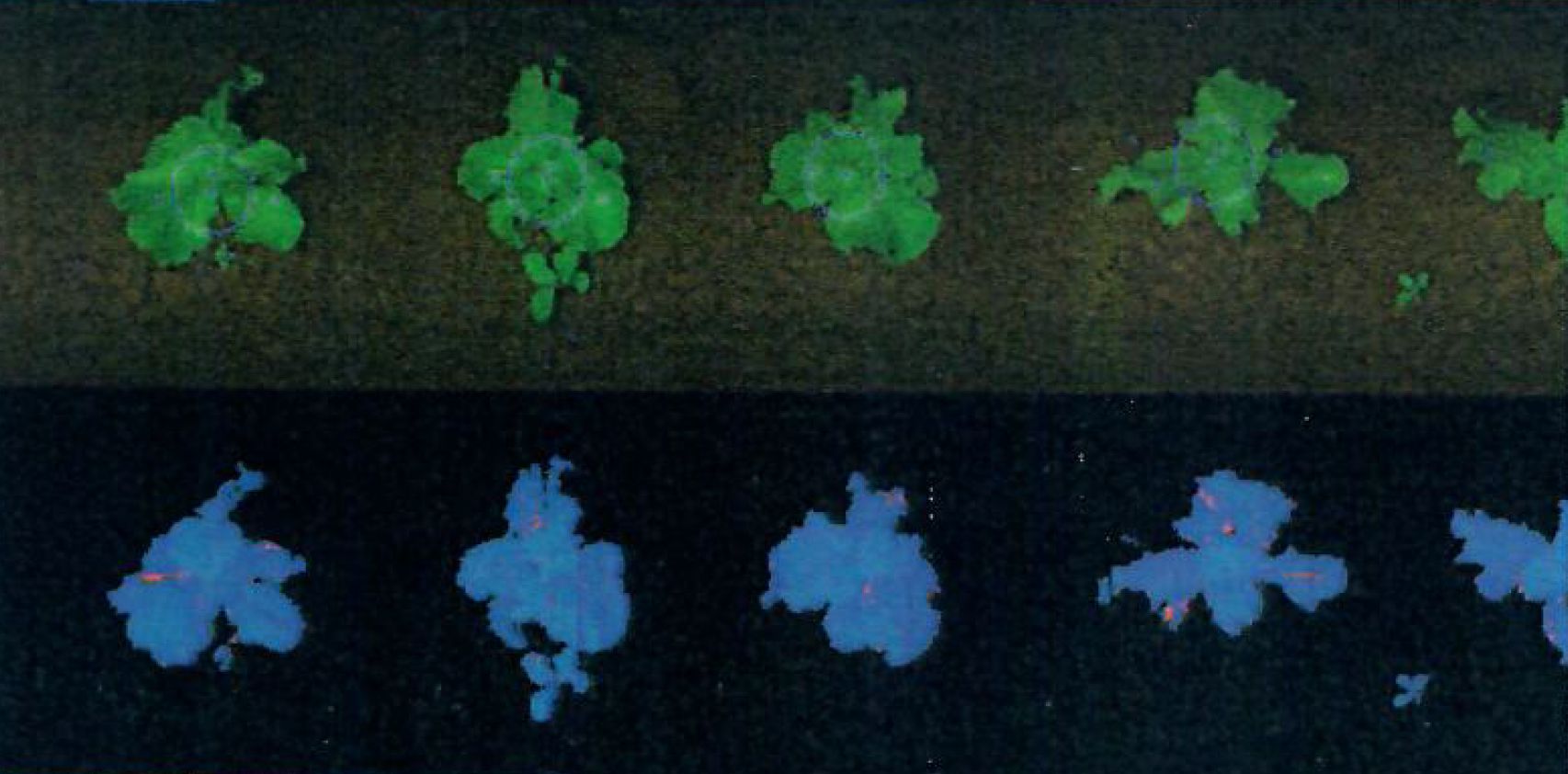 Crop/Weed Classification - Size and Location
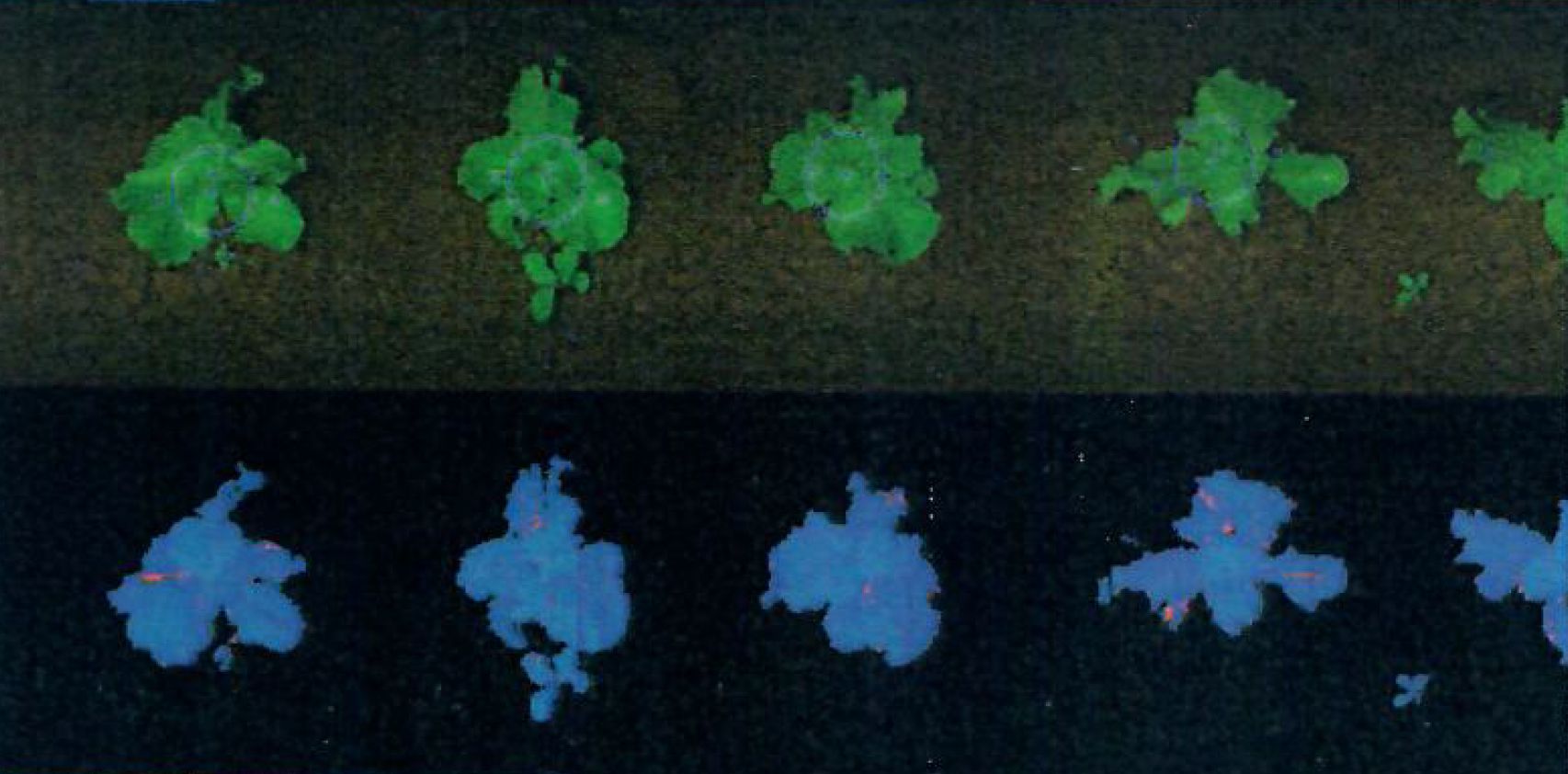 Crop/Weed Classification - Size and Location
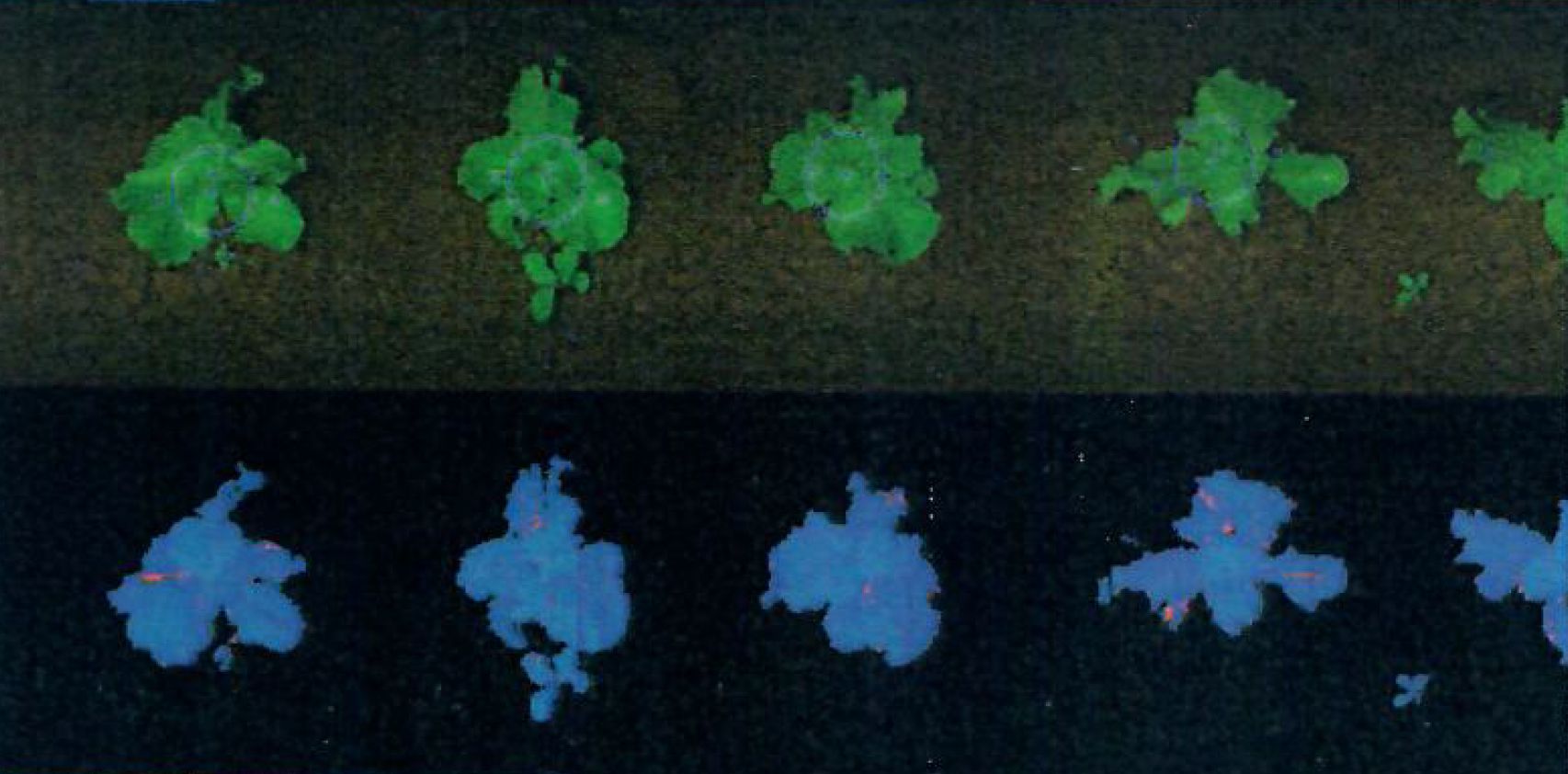 Crop/Weed Classification - Size and Location
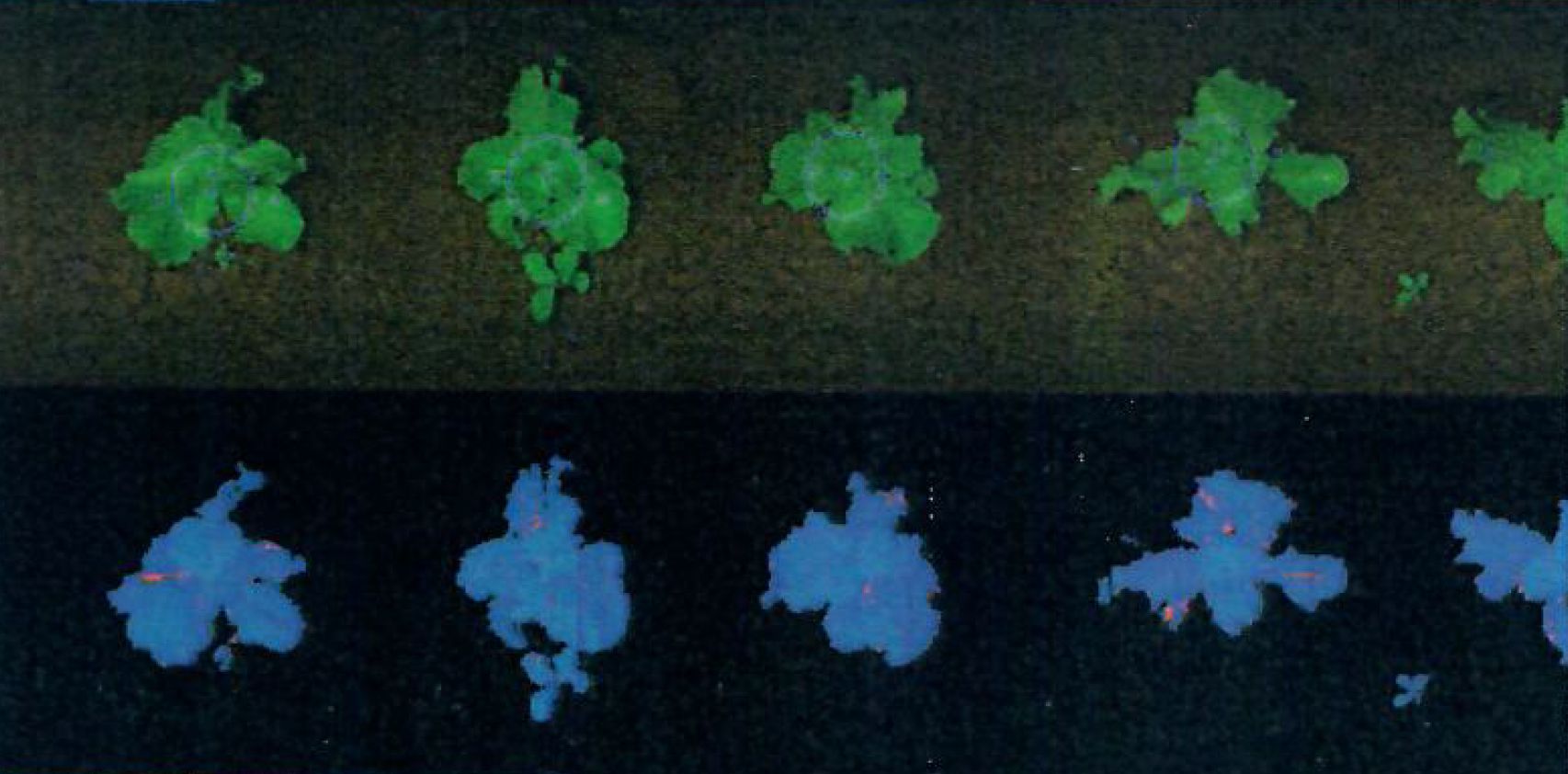 Crop/Weed Classification - Size and Location
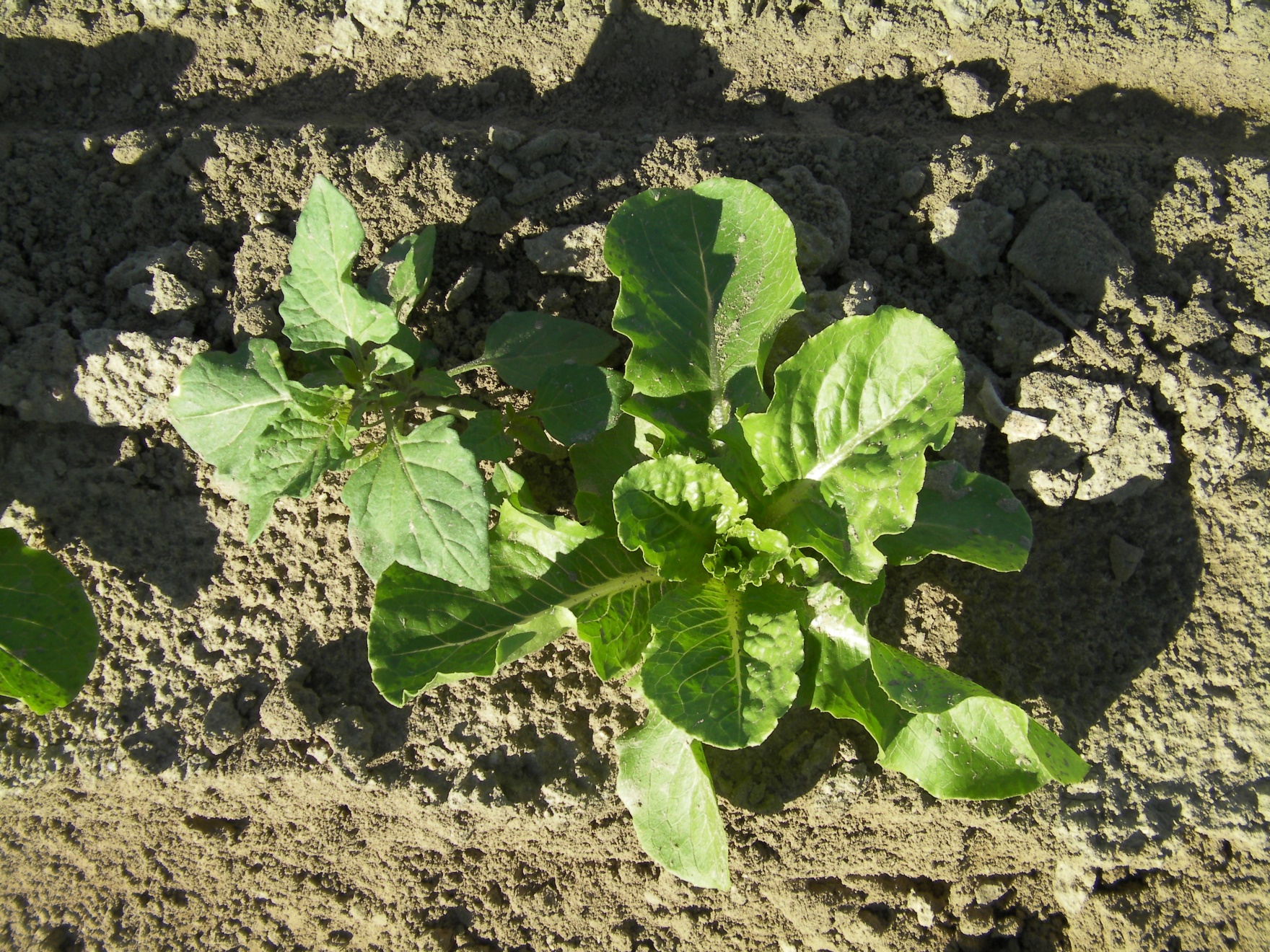 Large, Close Weed
Deep Learning
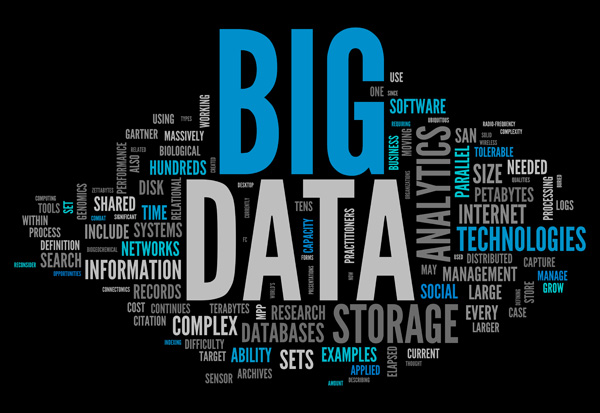 Deep Learning
Training set – numerous images
Convolutional neural network
Develops classification scheme
ImageNet contest - <1% error
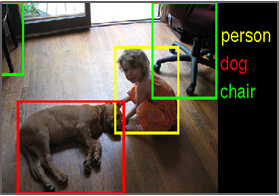 Deep Learning
Blue River Technologies Inc.
+ $17 million (December, 2015)
Spray based precision weeder
Crops – Cotton, lettuce, others
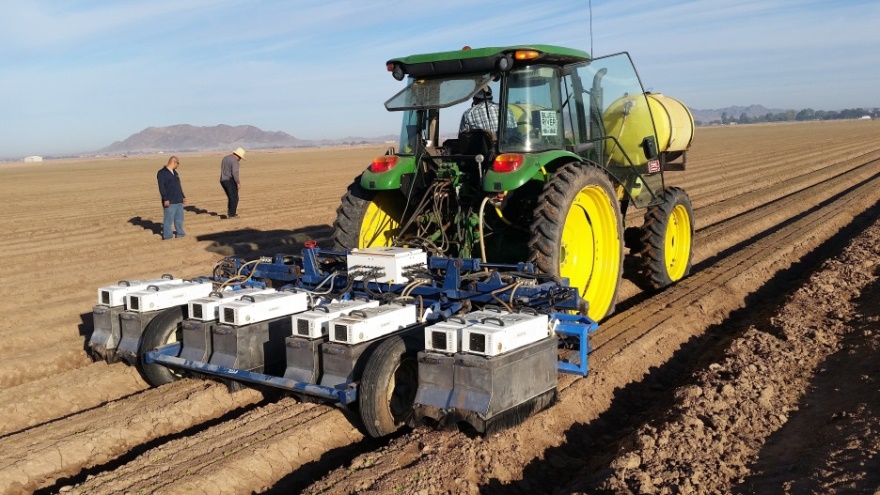 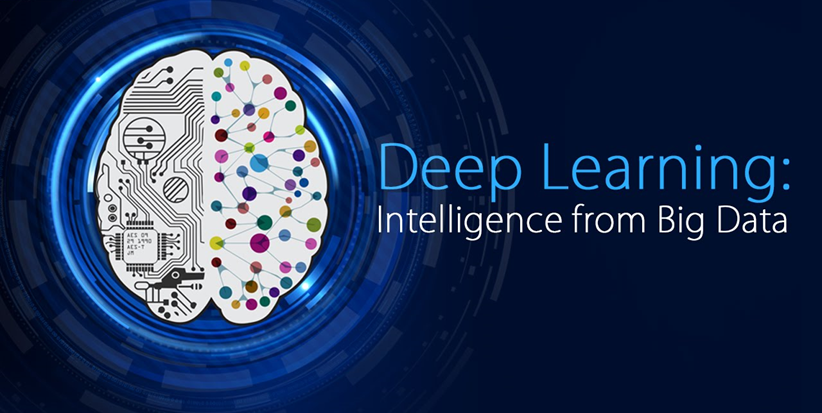 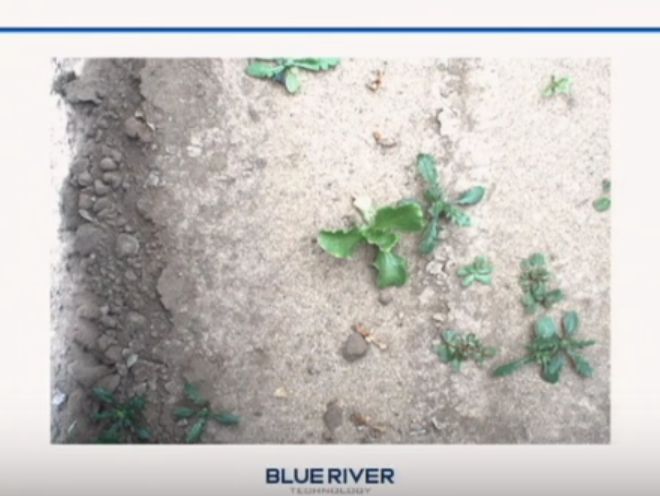 Deep Learning - Crop/Weed Classification
Results:
90-95% detection rates
1,000 image training set
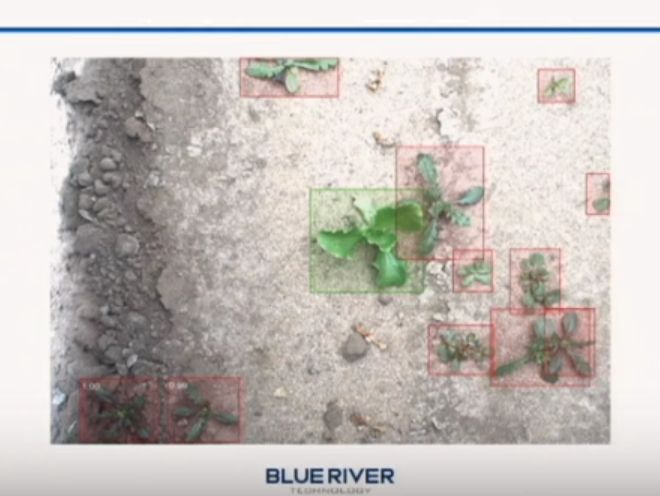 Deep Learning - Crop/Weed Classification
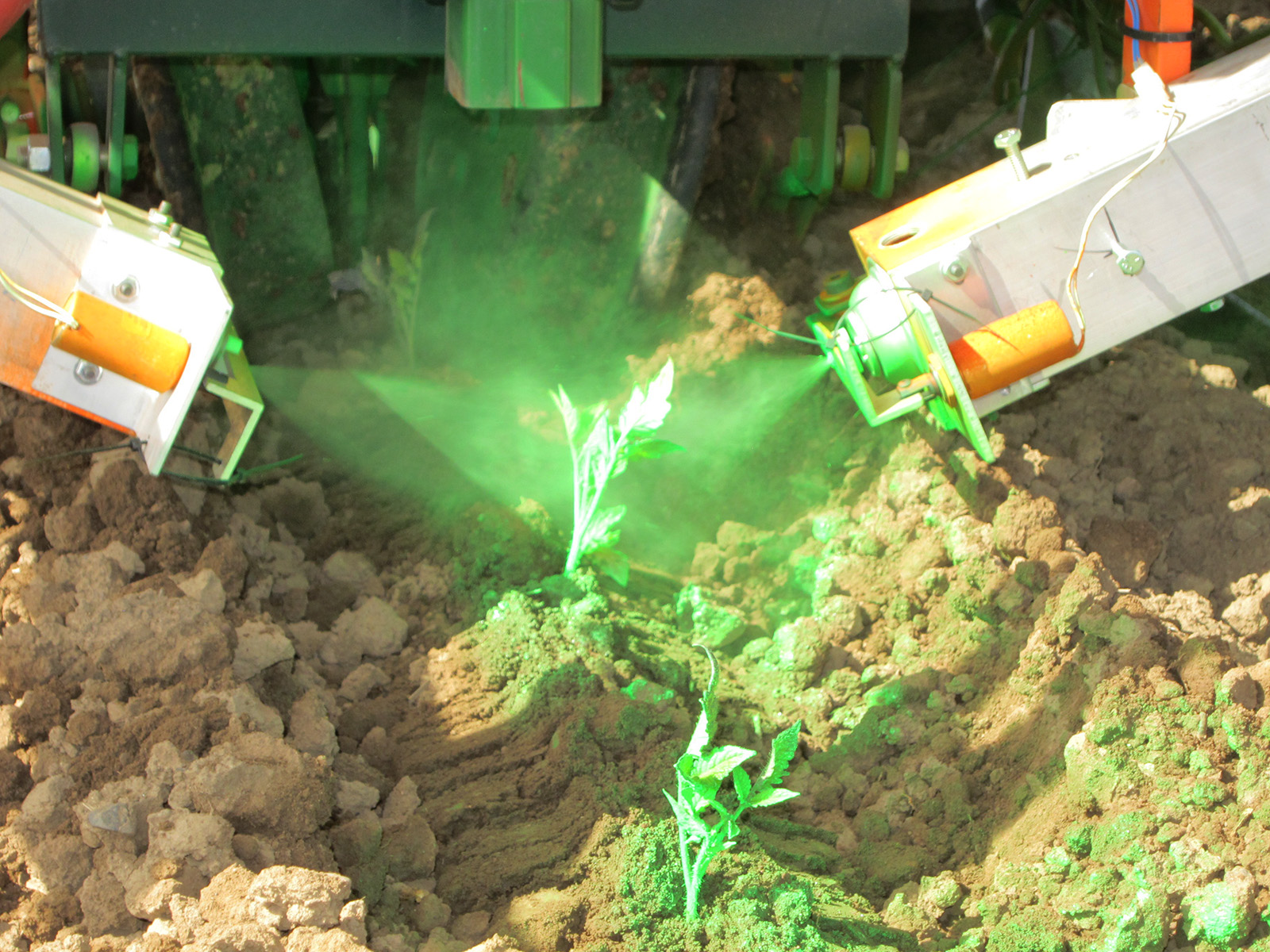 Spray Transplants with Florescent Dye
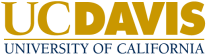 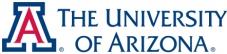 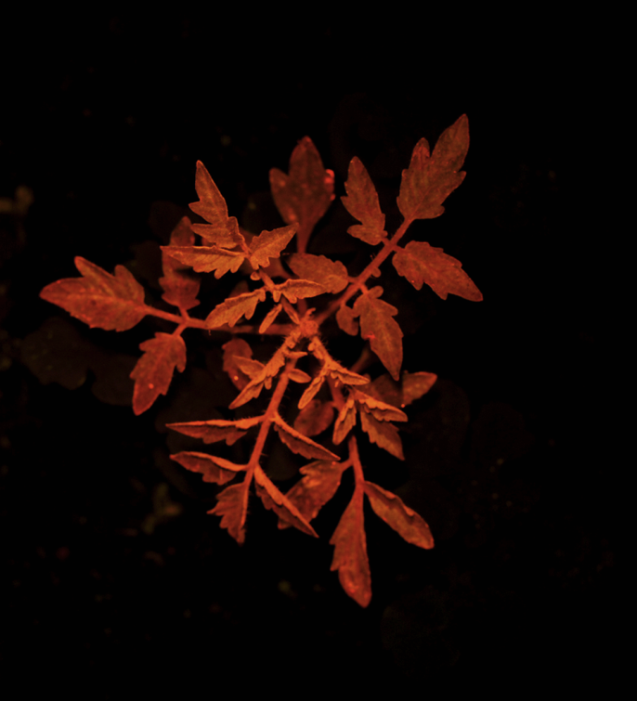 Spray Transplants with Florescent Dye
Specialty Crop Research Initiative Funded Project
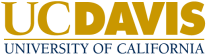 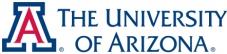 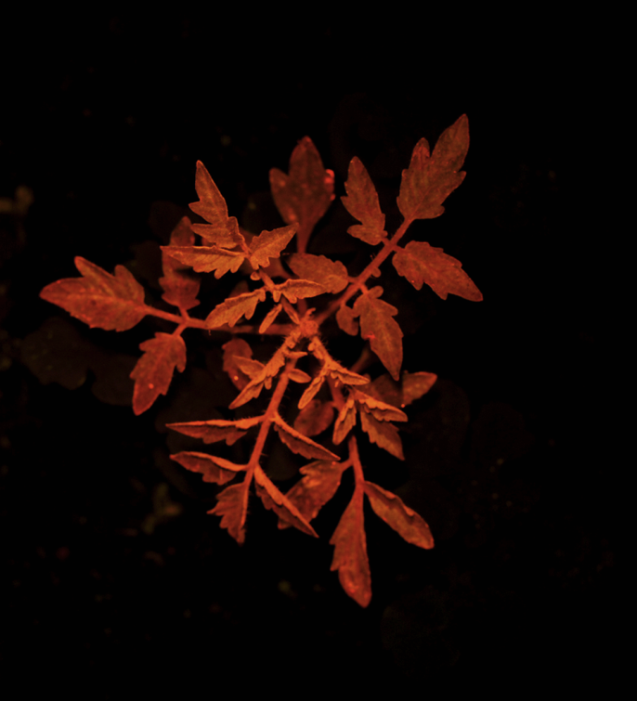 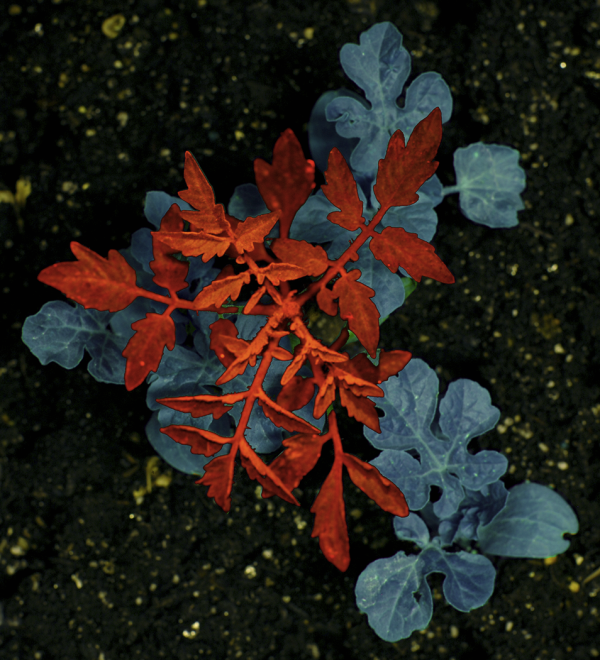 Spray Transplants with Florescent Dye
Specialty Crop Research Initiative Funded Project
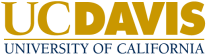 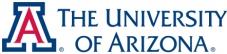 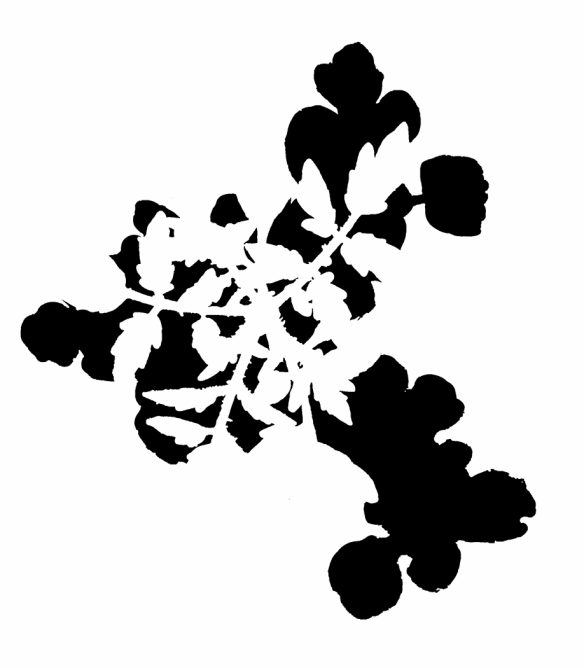 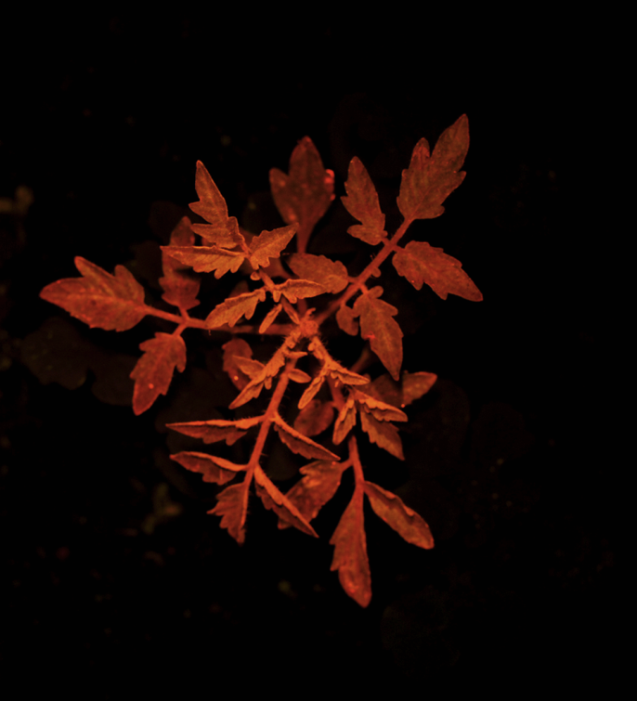 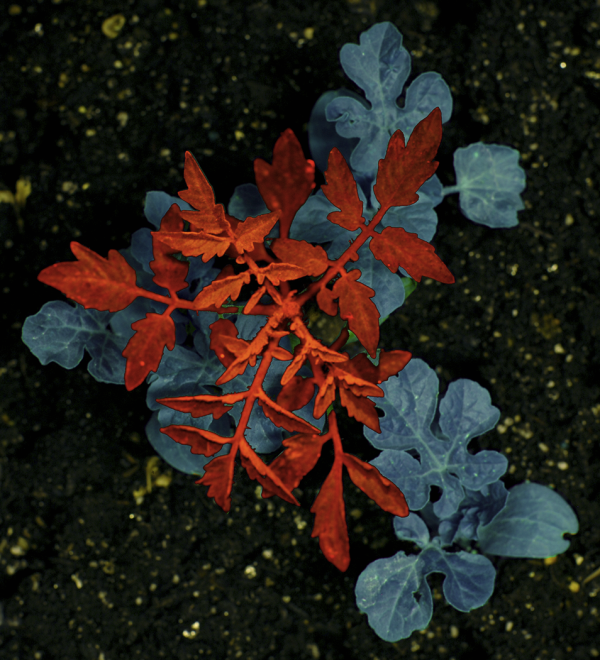 Spray Transplants with Florescent Dye
Specialty Crop Research Initiative Funded Project
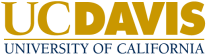 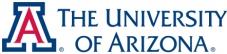 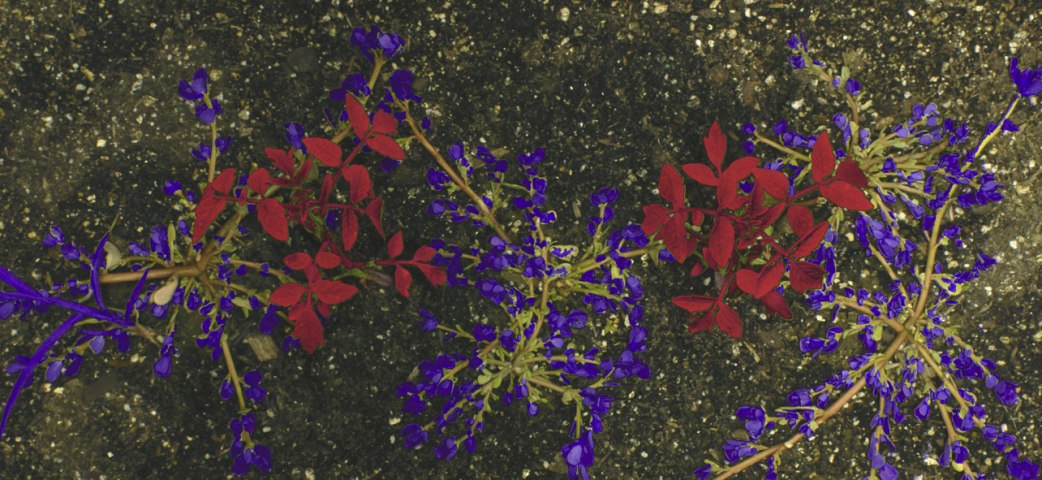 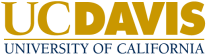 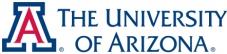 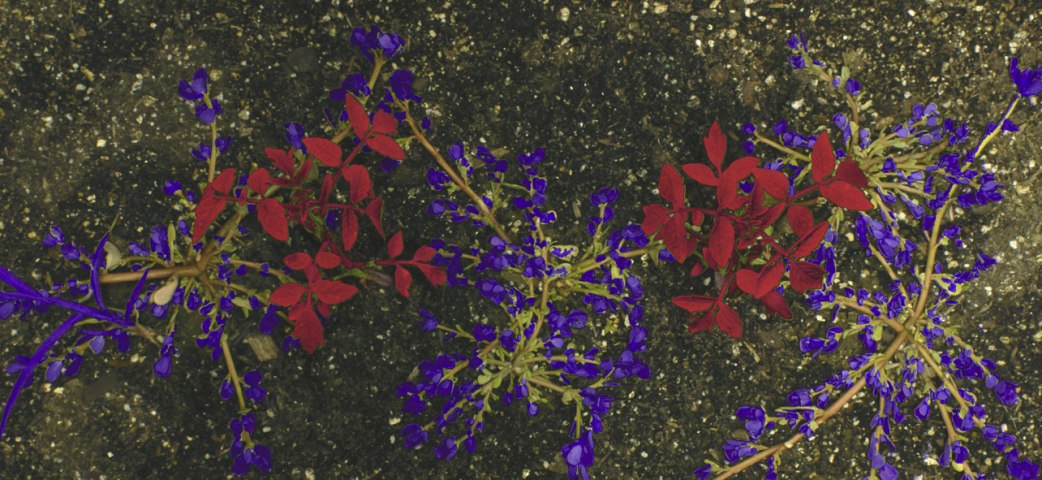 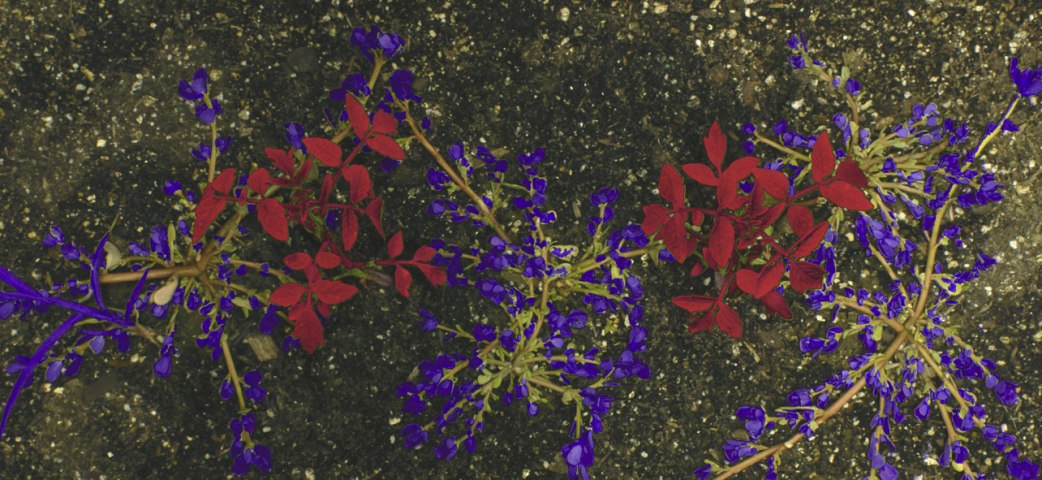 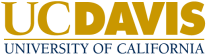 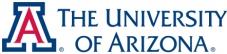 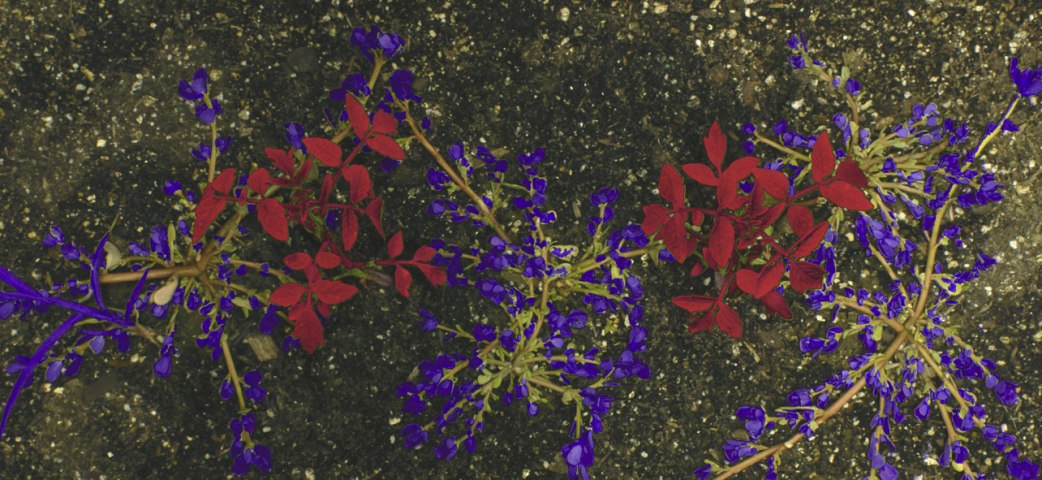 Spray
Zone
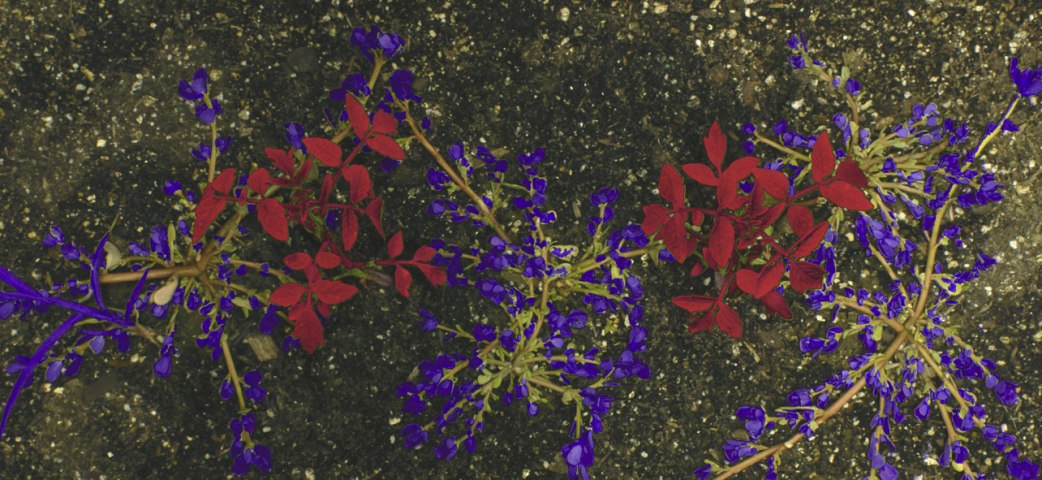 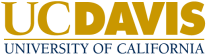 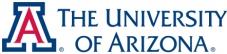 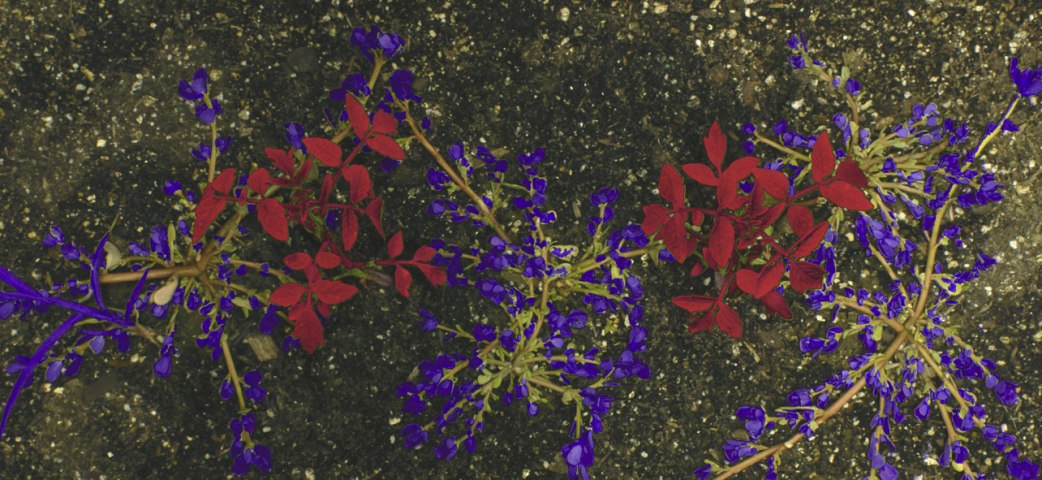 Spray
Zone
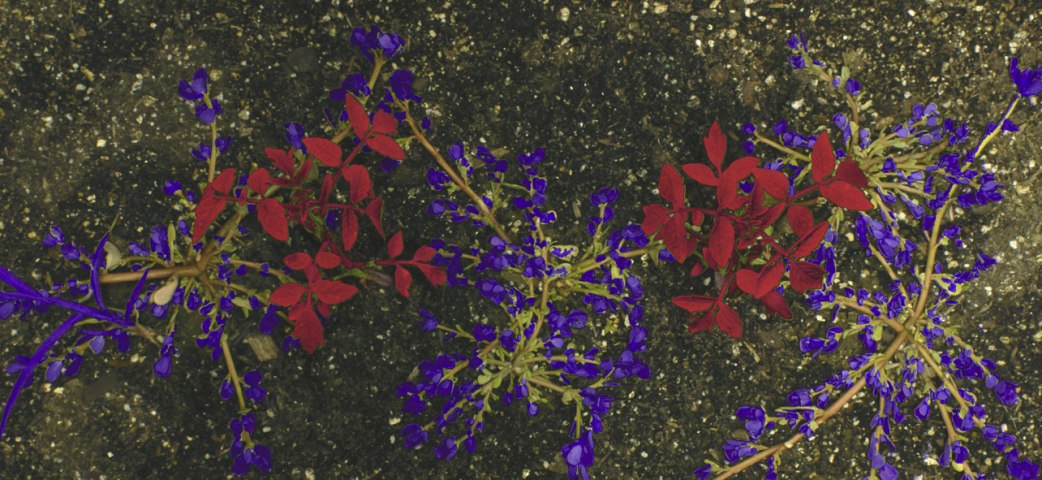 1 cm
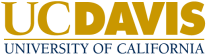 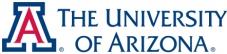 Precision Spray System
Design Criteria
Deliver herbicides at 1-cm level scale accuracy
Travel at commercially viable speeds (2 mph)
Economically feasible
Suitable for use in agricultural environment
Solenoid Valve/Nozzle Assemblies
Medical
Agriculture
Automotive
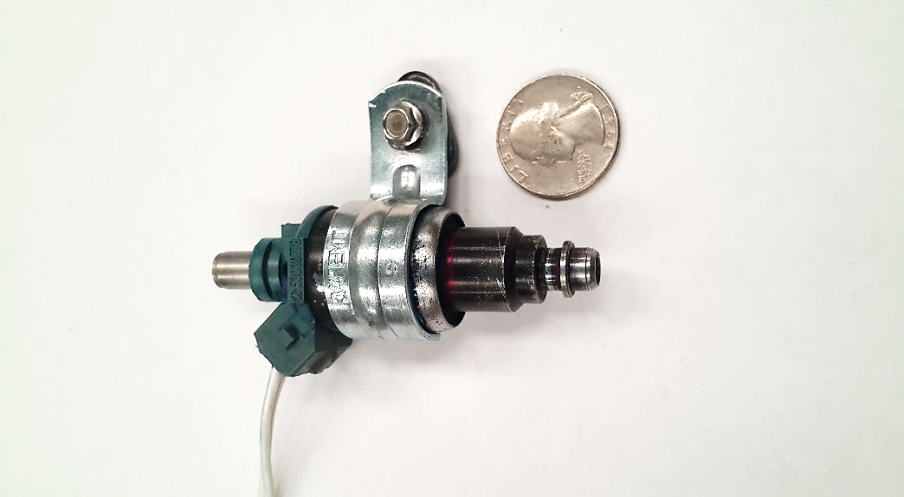 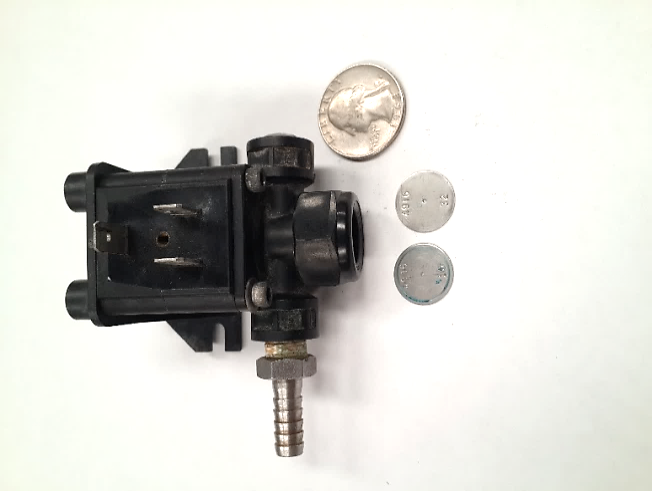 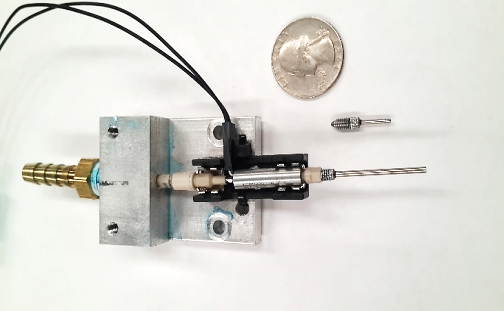 Standard
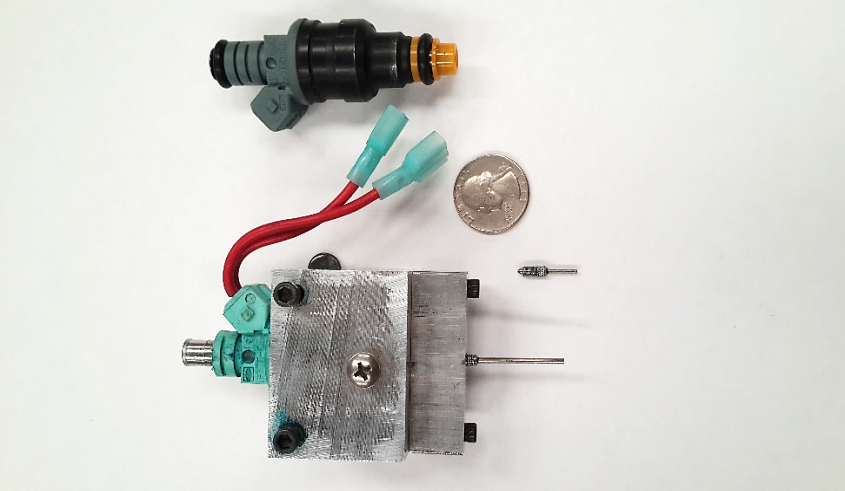 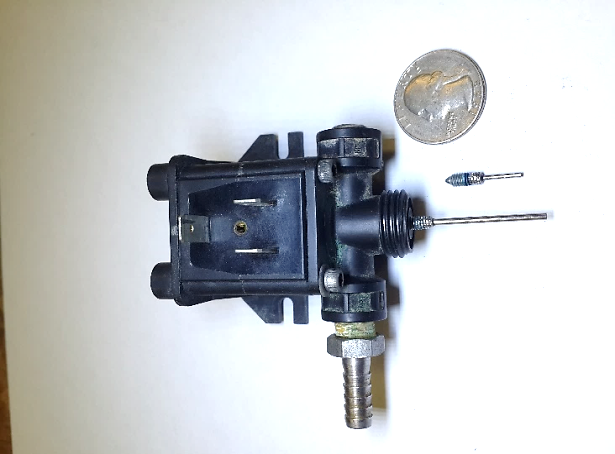 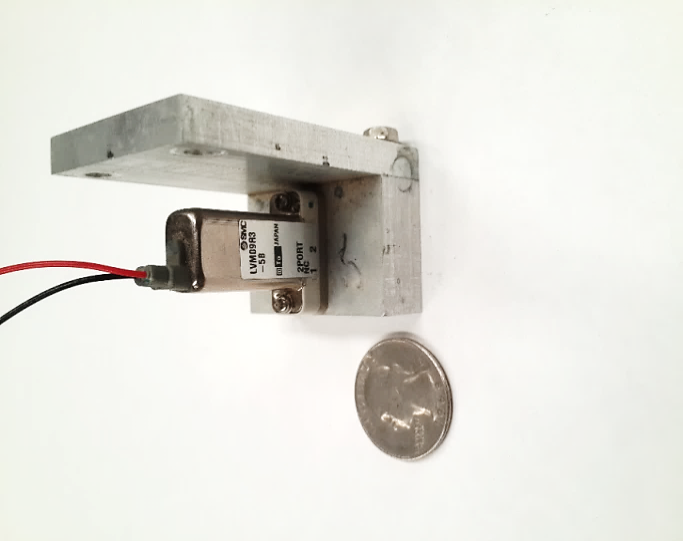 Custom
> 40 Solenoid Valve/Nozzle Body Combinations Tested
[Speaker Notes: Slide showing some of the configurations we tested from various industries.  Initial goal was to utilize something off the shelf and we tried a lot of combinations.  Finding none that were successful, we began working on developing our own custom design.]
Feasible Solenoid Valve/Nozzle Body
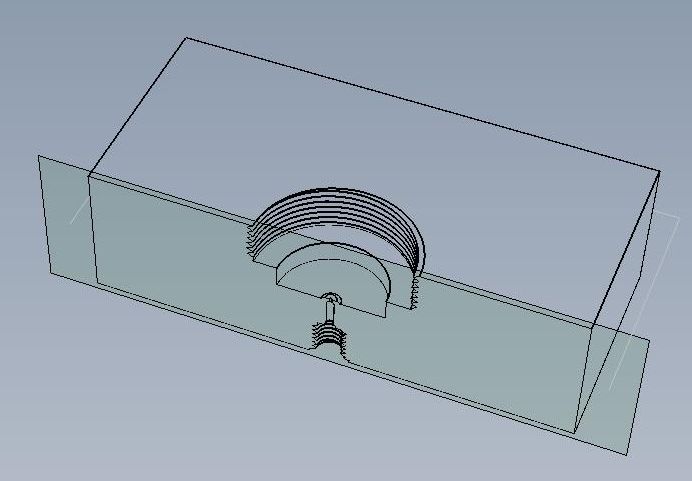 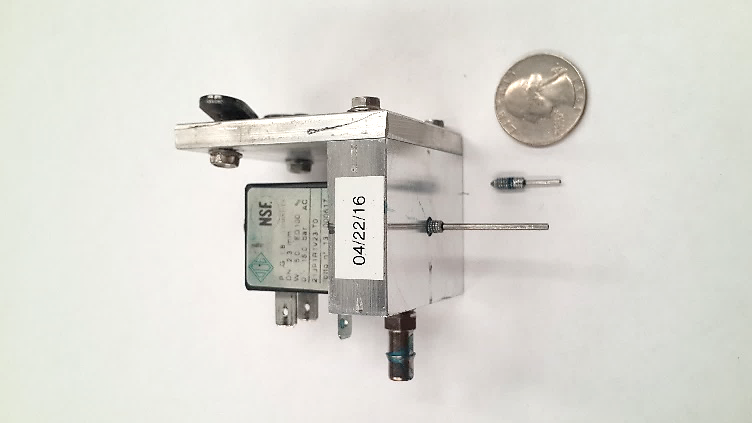 ODE Valve
$30
Cycle speed (3-4 ms)
24 VDC
Custom Valve Body
Patterned after micro-dispensing valve designs
[Speaker Notes: After significant effort, we developed a nozzle body that gives good results.  The design is a diverging/converging nozzle.  The inlet orifice ID is 0.013”. The mid section orifice ID is 0.035”.  The exit orifice ID is 0.030”.  We tried using a 0.013” inlet orifice with an 0.030” exit orifice and didn’t get good results. I don’t completely understand the physics behind why the 0.035” diameter middle section is needed.  We got the idea from talking to an engineer who works for a manufacturer of droplet generators.  The exact dimensions they use are trade secrets, but he was able to say that this type of design provides some “push” to increase droplet exit velocity.]
1 cm2 “Weed Targets” - 2 mph
[Speaker Notes: Video of ODE valve with short nozzle tip simulated prescription spray – on 4 cm, off 2 cm, on 1 cm, off 2 cm, on 3 cm, off 1 cm, on 1 cm, off 1 cm, on 2 cm, off 2 cm, on 1 cm.  Travel speed 2mph, nozzle tip was 5” above target.  Solenoid on time was 4 ms, pressure was 4 psi.  Solution was a mix of glyphosate, polyacrylamide (anti-drift agent), Silwet (surfactant), dye and water.  Solenoid activation is triggered from monitoring encoder pulses.  I ‘m not completely happy with the video and can get a better one if desired.   Also, we get better results when nozzle tip is positioned closer 
Simulation of prescription spray  was – on 4 cm, off 2 cm, on 1 cm, off 2 cm, on 3 cm, off 1 cm, on 1 cm, off 1 cm, on 2 cm, off 2 cm, on 1 cm
to target(less splatter).]
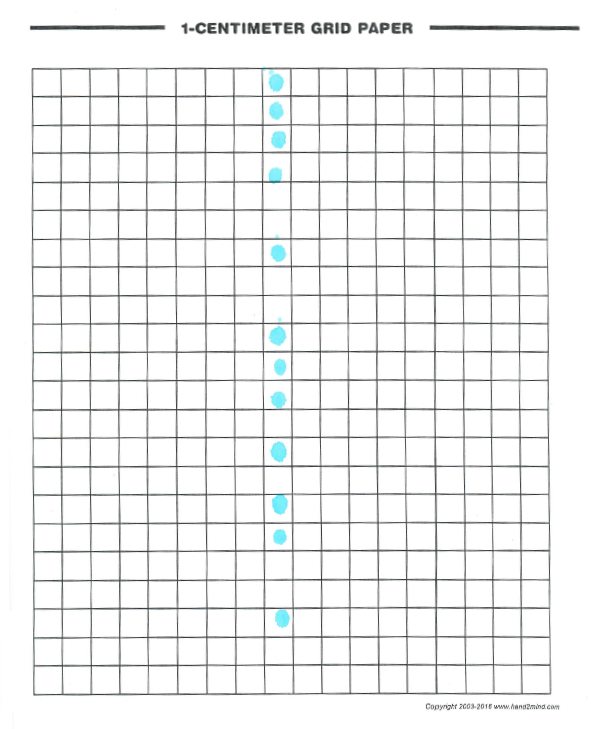 7 mm
1 cm2 “Weed Targets” - 2 mphc
[Speaker Notes: Simulation of prescription spray – on 4 cm, off 2 cm, on 1 cm, off 2 cm, on 3 cm, off 1 cm, on 1 cm, off 1 cm, on 2 cm, off 2 cm, on 1 cm

There is a little bit of splatter it this test which slow motion video shows as the droplets breaking up on impact.  We plan on increasing the amount of anti-drift agent to see if we get better results.]
Future Work
Integrate Spray and Visions Systems
Field test
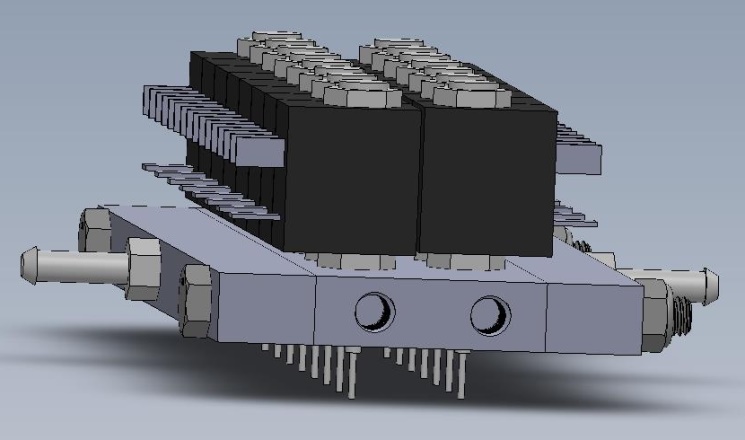 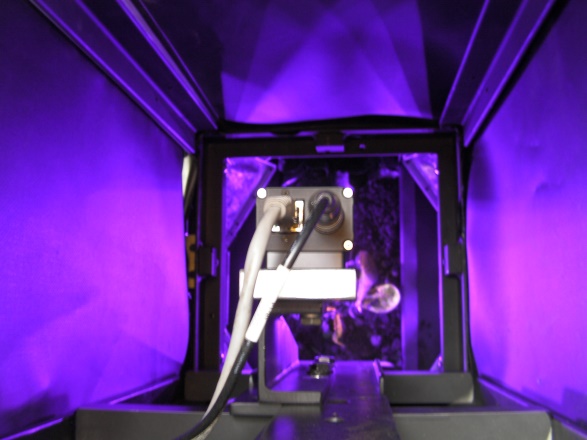 [Speaker Notes: Spray manifold design for 6” width (15 solenoid valves on 1 cm spacing)

Toolbar and bed follower design for carrying precision weeding system.  Individual row units (1 row shown).  Design has lateral guidance (side-shift) and a rotatable toolbar for leveling.]
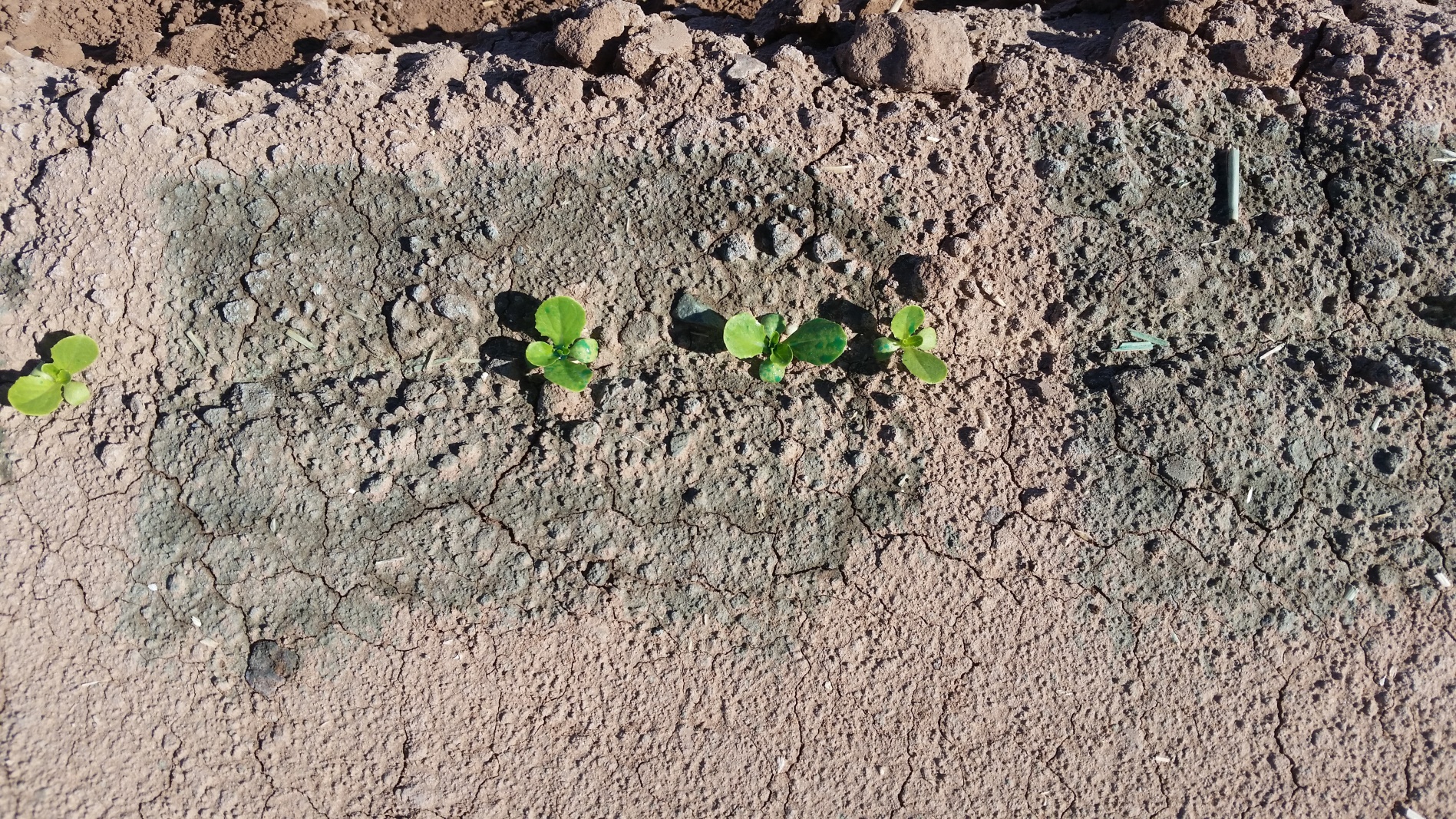 Accuracy - 1/4” ?
Camera
Sprayer
Camera
Sprayer
Camera
Sprayer
Camera
Sprayer
Camera
Sprayer
Camera
Sprayer
Effect of toolbar rotation:
Camera height – 10”
Rotation – 1.4°
Object displacement – 0.25”
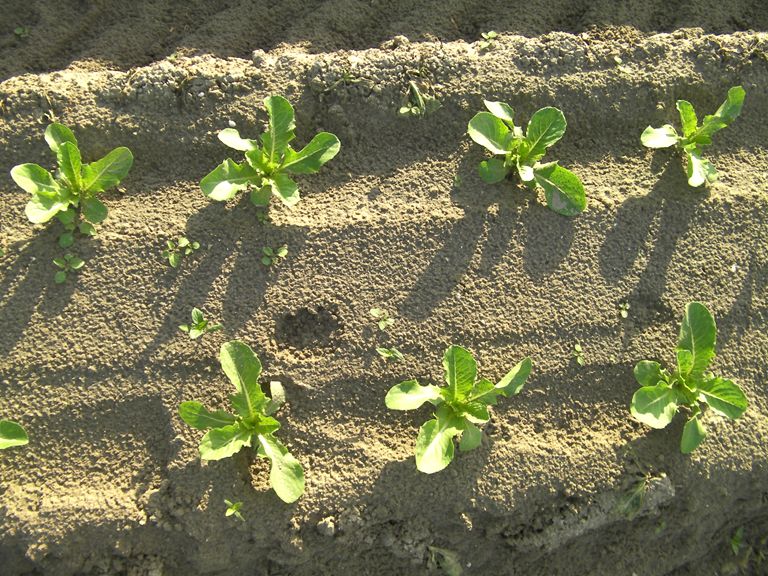 Variable Plant Height
10”
10”
2”
Effect of Plant Height
10”
2”
4”
Effect of Plant Height
10”
2”
4”
Effect of Plant Height
10”
2”
3.2”
4”
Effect of Plant Height
10”
3”
3.2”
4”
Effect of Plant Height
10”
3”
3.2”
4.6”
4”
Effect of Plant Height
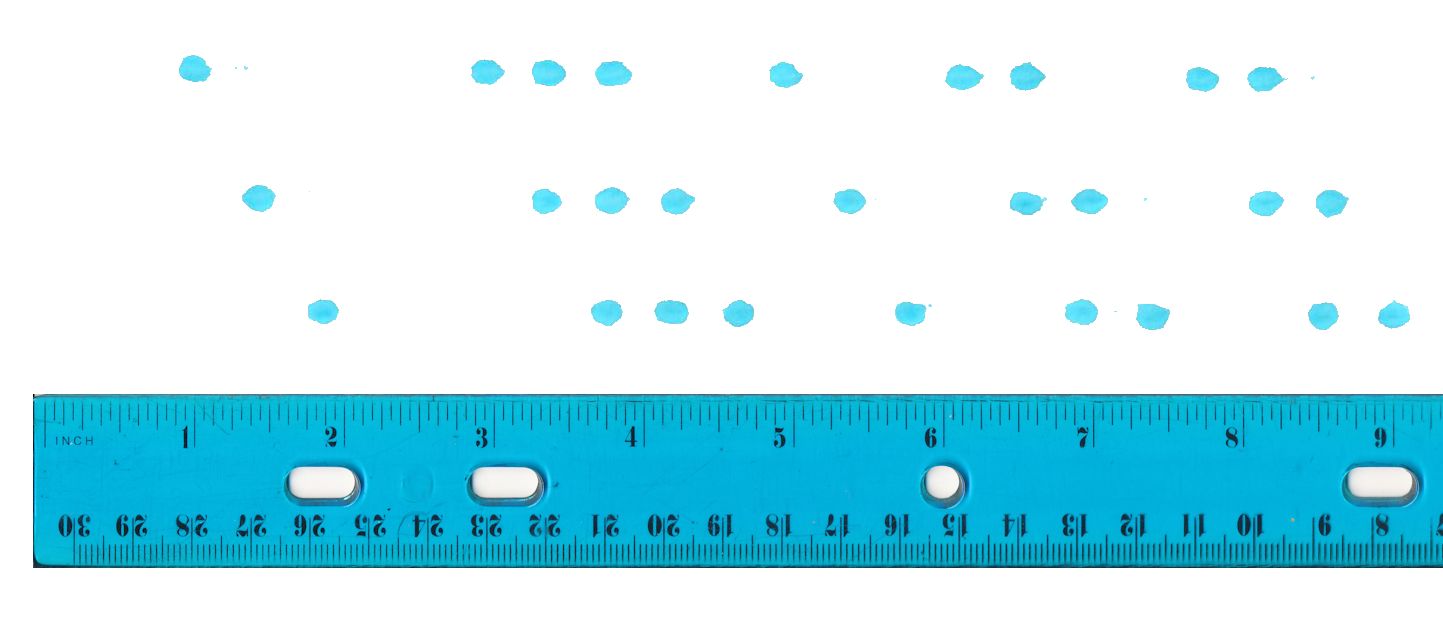 1”
2”
3”
Effect of Target Distance – 2 mph
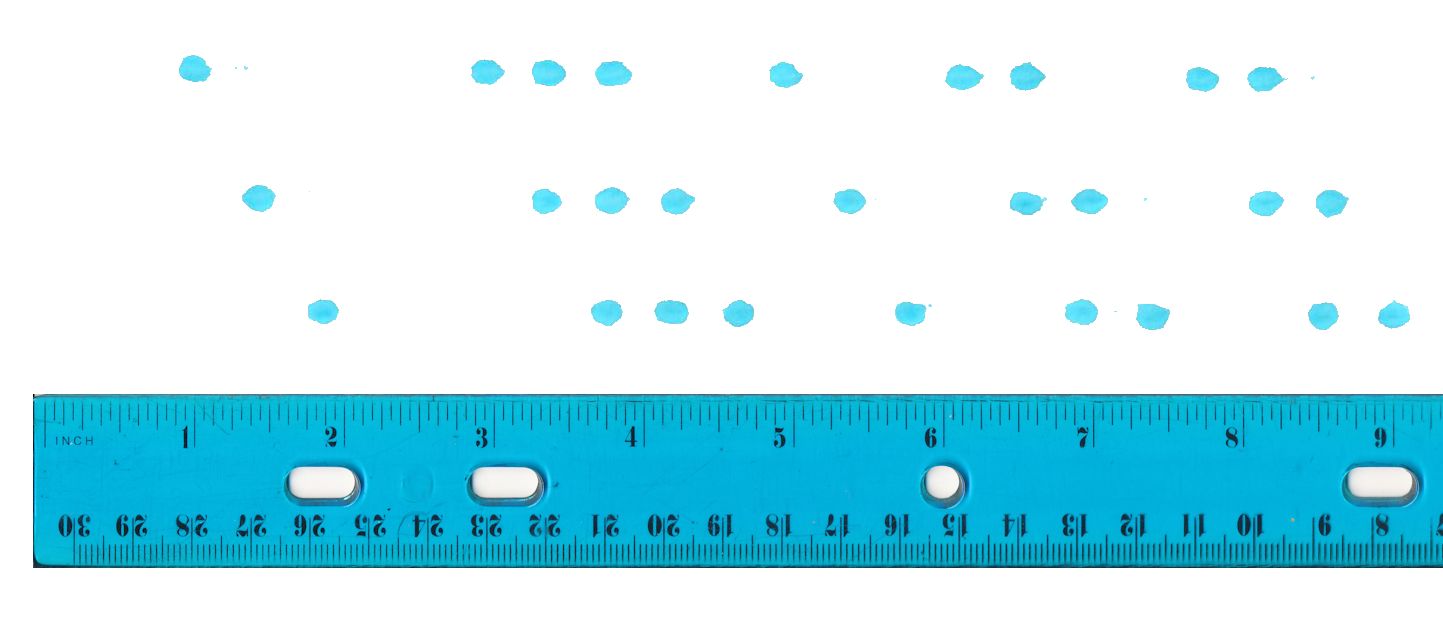 1”
2”
3”
Effect of Target Distance – 2 mph
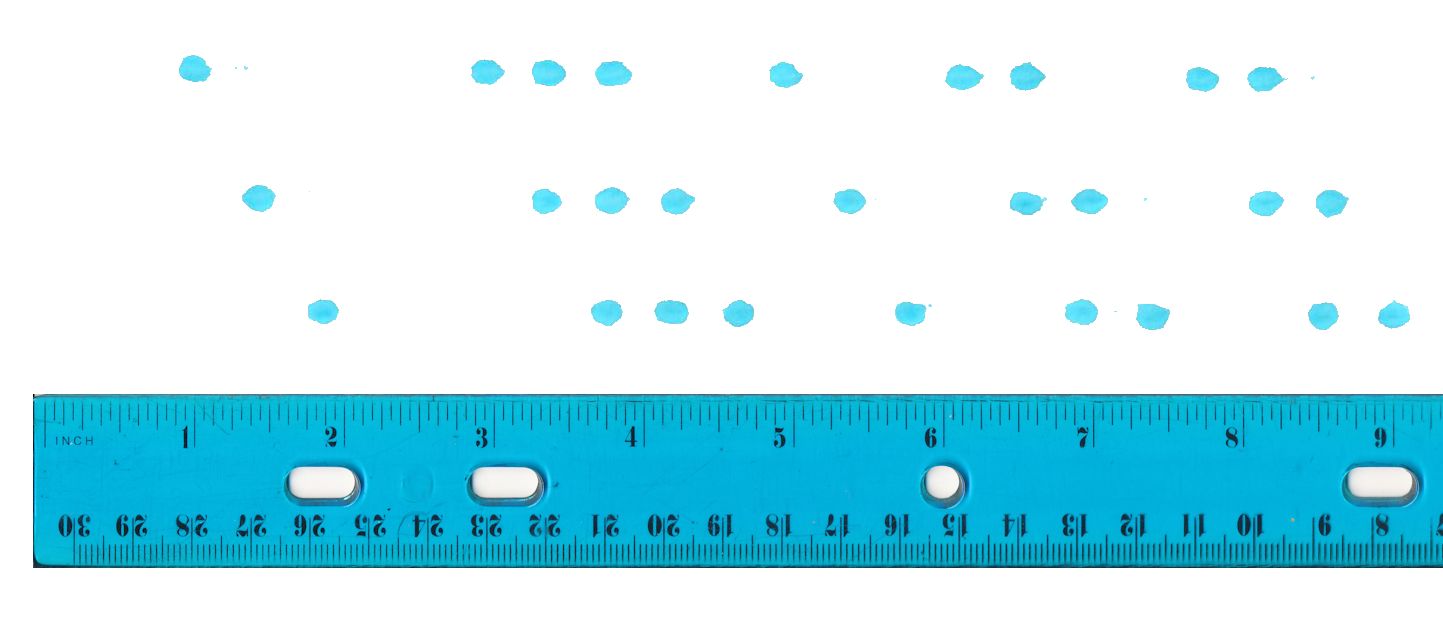 1”
2”
3”
Effect of Target Distance – 2 mph
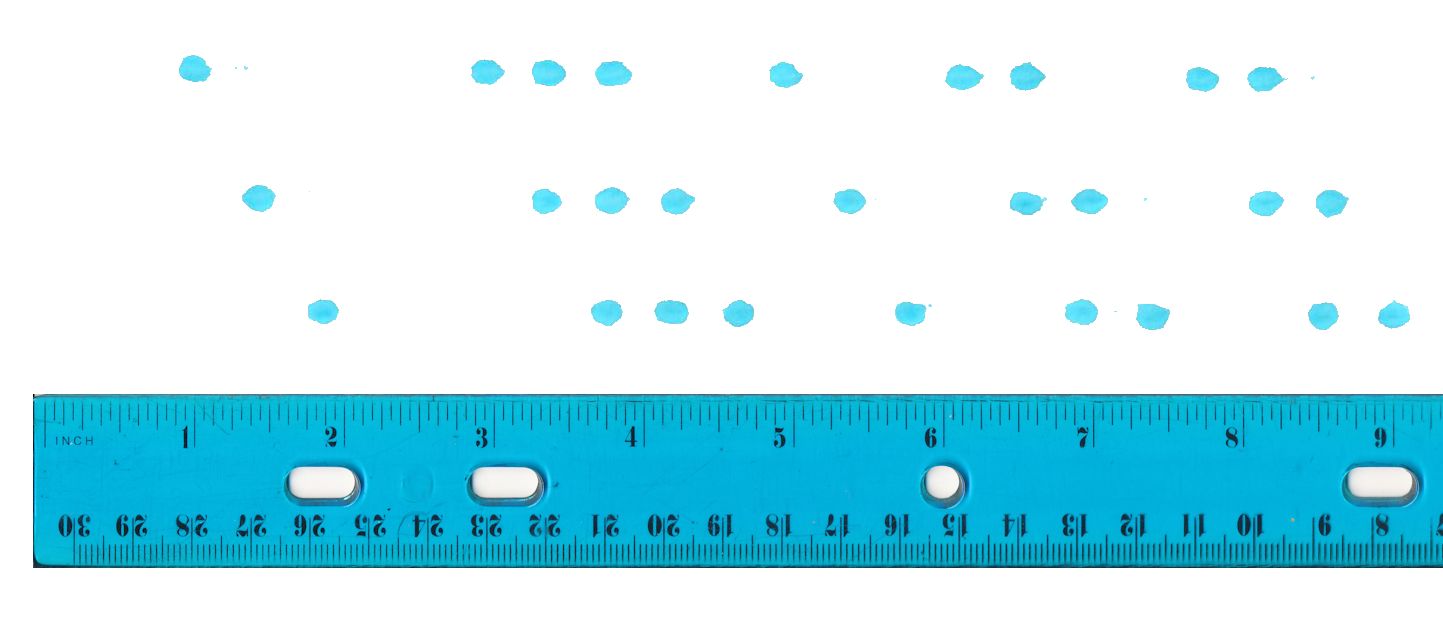 1”
2”
7/16”
3”
Effect of Target Distance – 2 mph
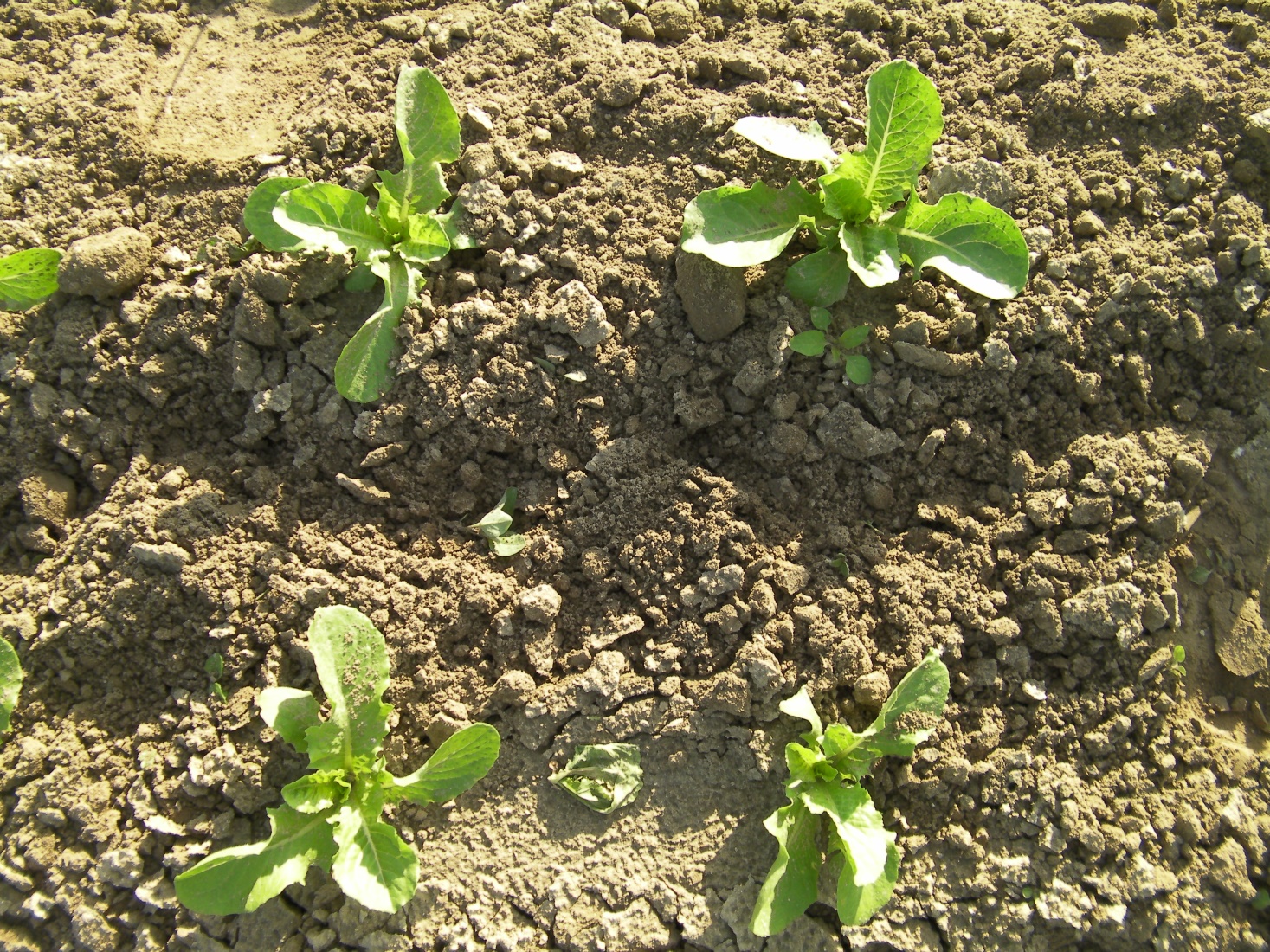 Precision – 1 cm:
Self leveling platforms? 
Pivoting sprayers?
Slow travel speed?
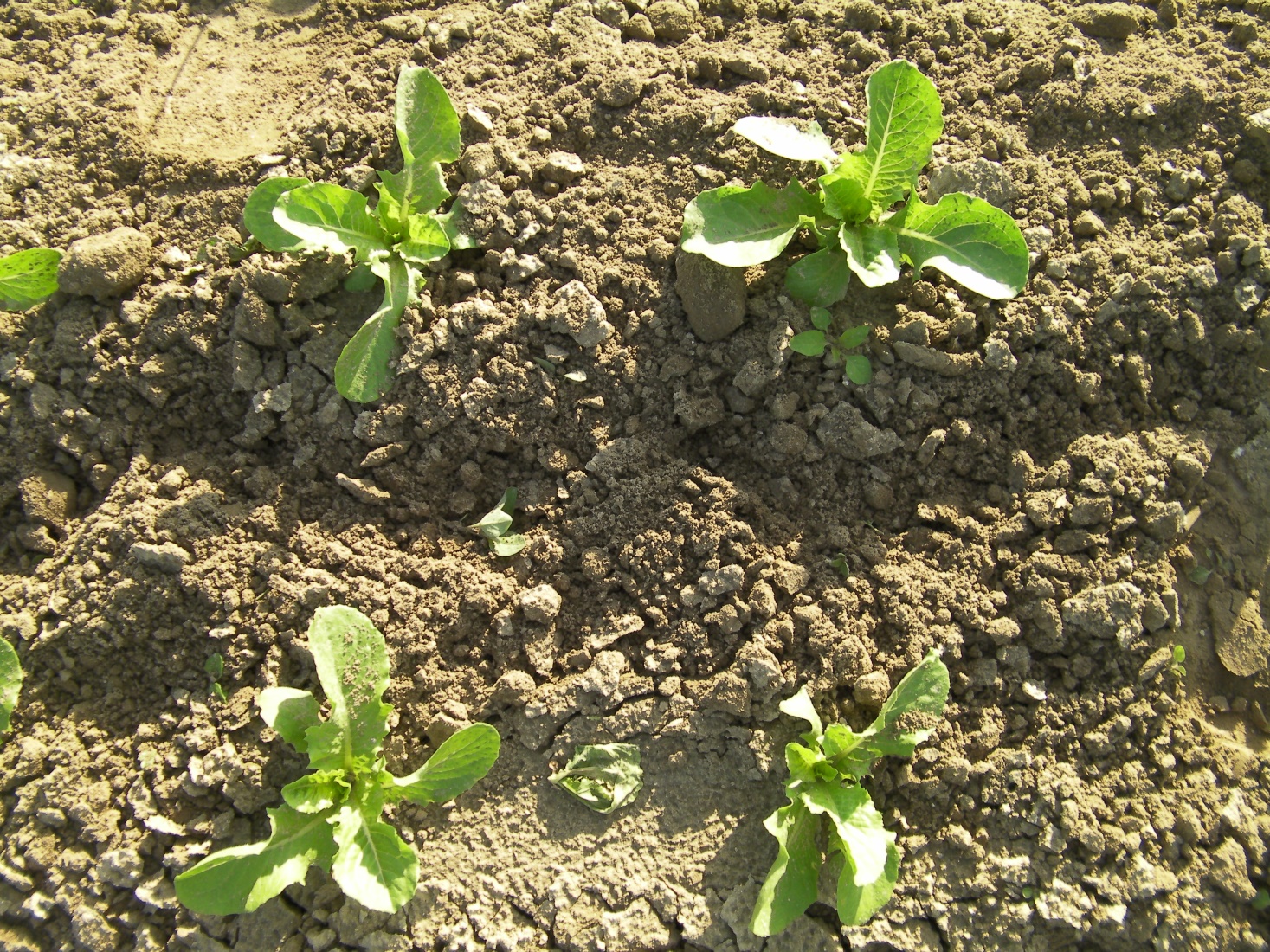 Height Sensing:
Sonar sensors? 
Range finders?
3-D cameras?
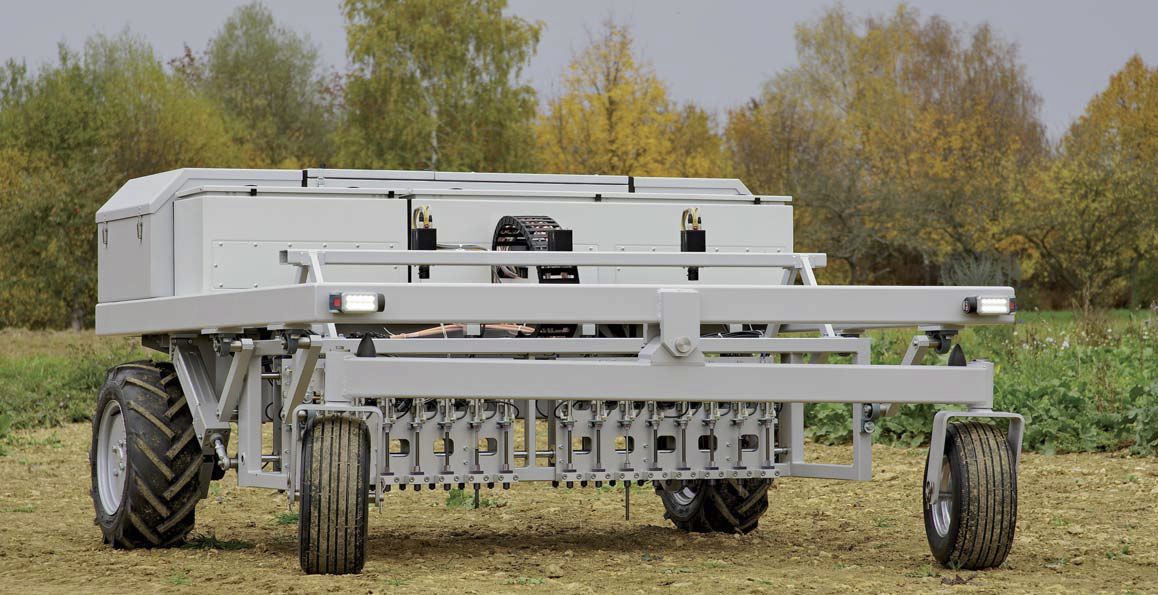 Deepfield Robotics - Bosch Startup Co. (2015)
Mechanical Precision Weeding Machine
Deepfield Robotics Mechanical Weeder
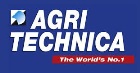 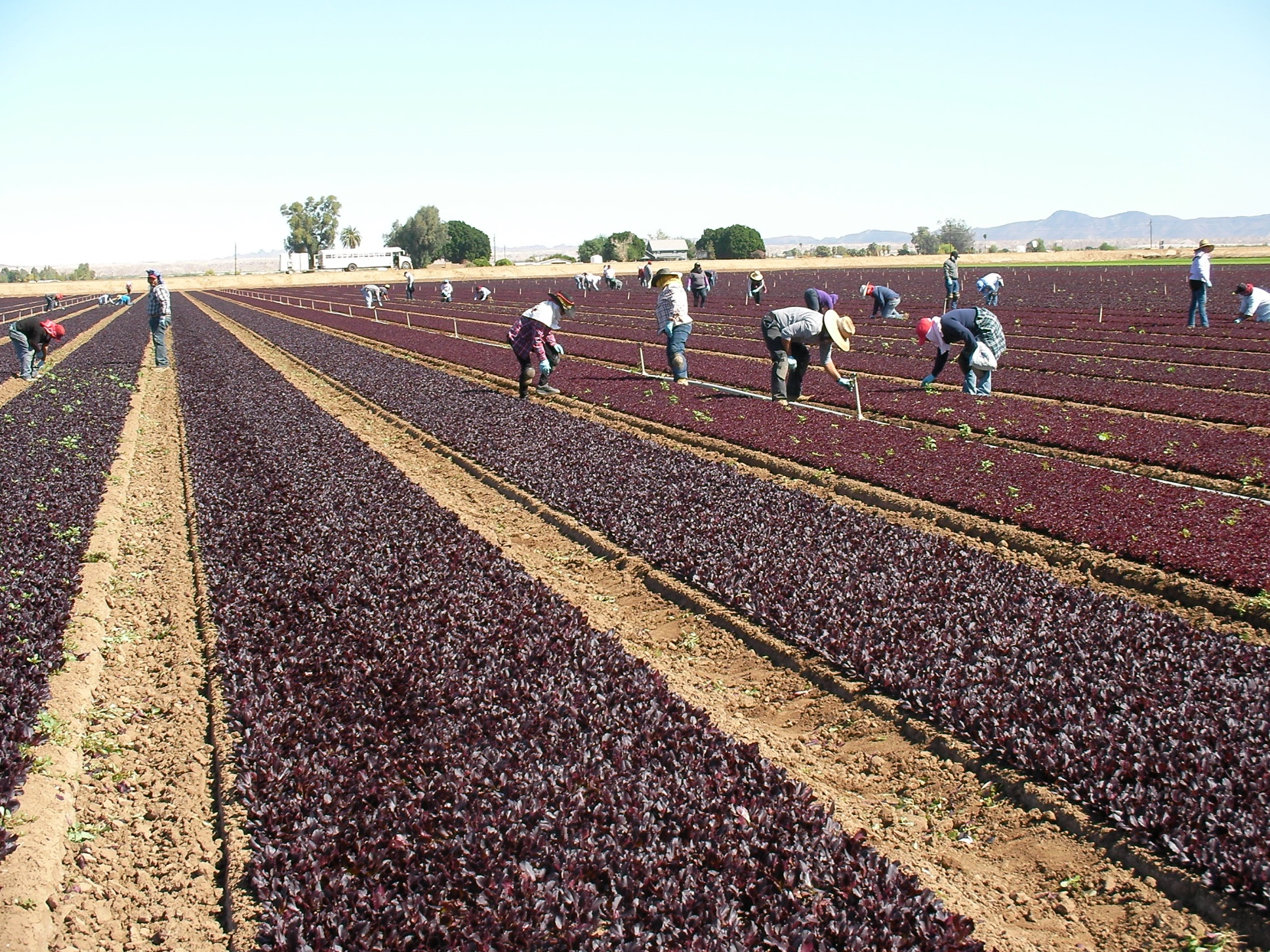 Thank You
10”
2”
Effect of Plant Height
10”
2”
4”
Effect of Plant Height
10”
2”
4”
Effect of Plant Height
10”
2”
3.2”
4”
Effect of Plant Height
10”
3”
3.2”
4”
Effect of Plant Height
10”
3”
3.2”
4”
4”
4.6”
Effect of Plant Height
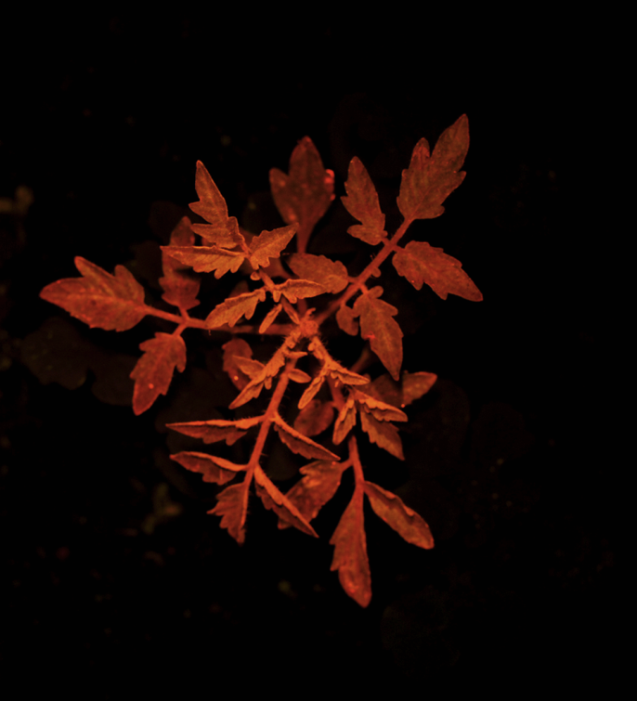 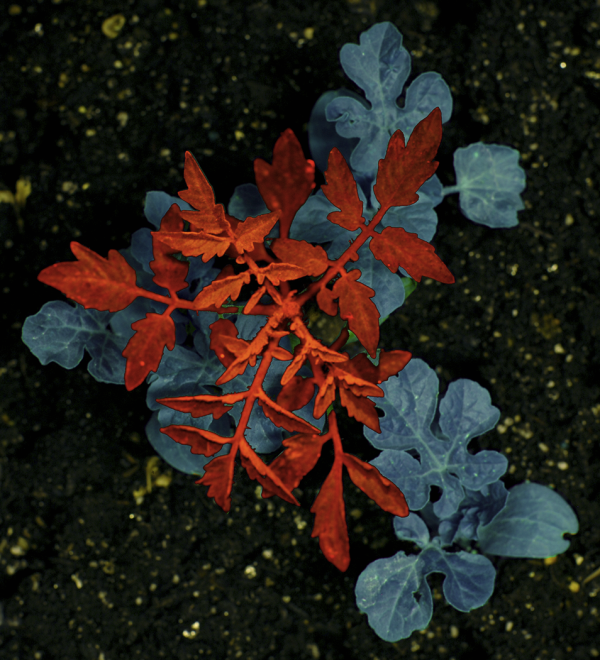 Spray Transplants with Florescent Dye
Specialty Crop Research Initiative Funded Project
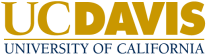 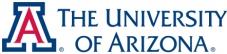 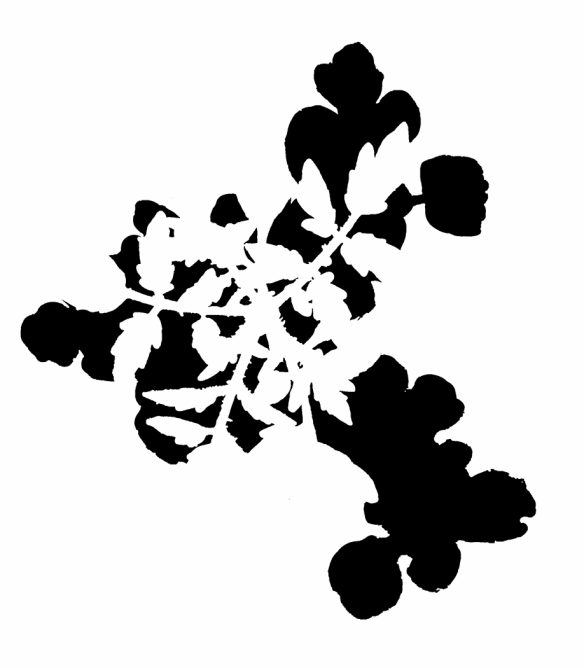 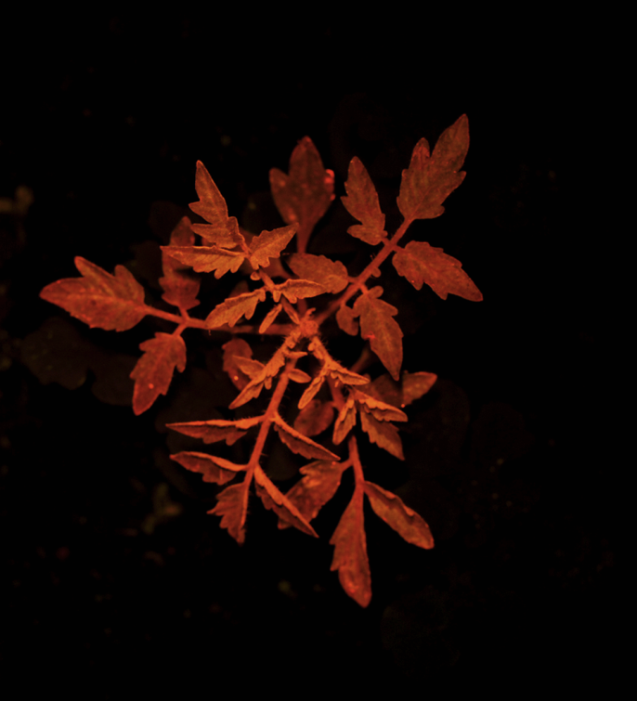 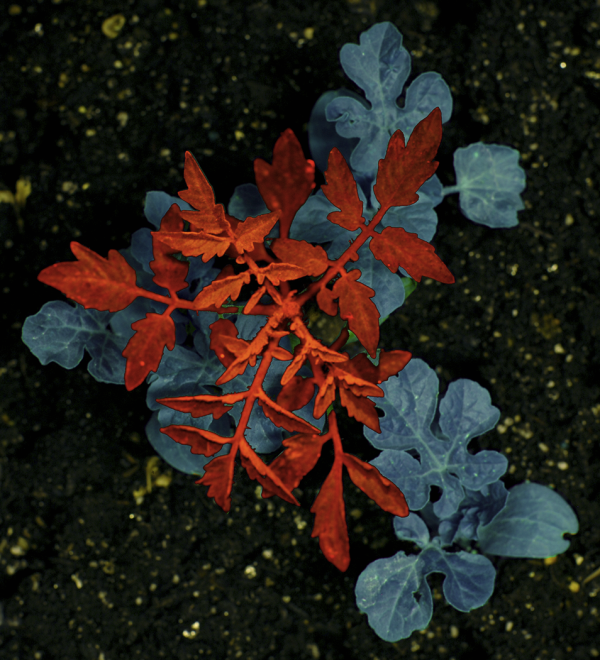 Spray Transplants with Florescent Dye
Specialty Crop Research Initiative Funded Project
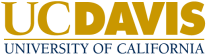 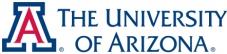 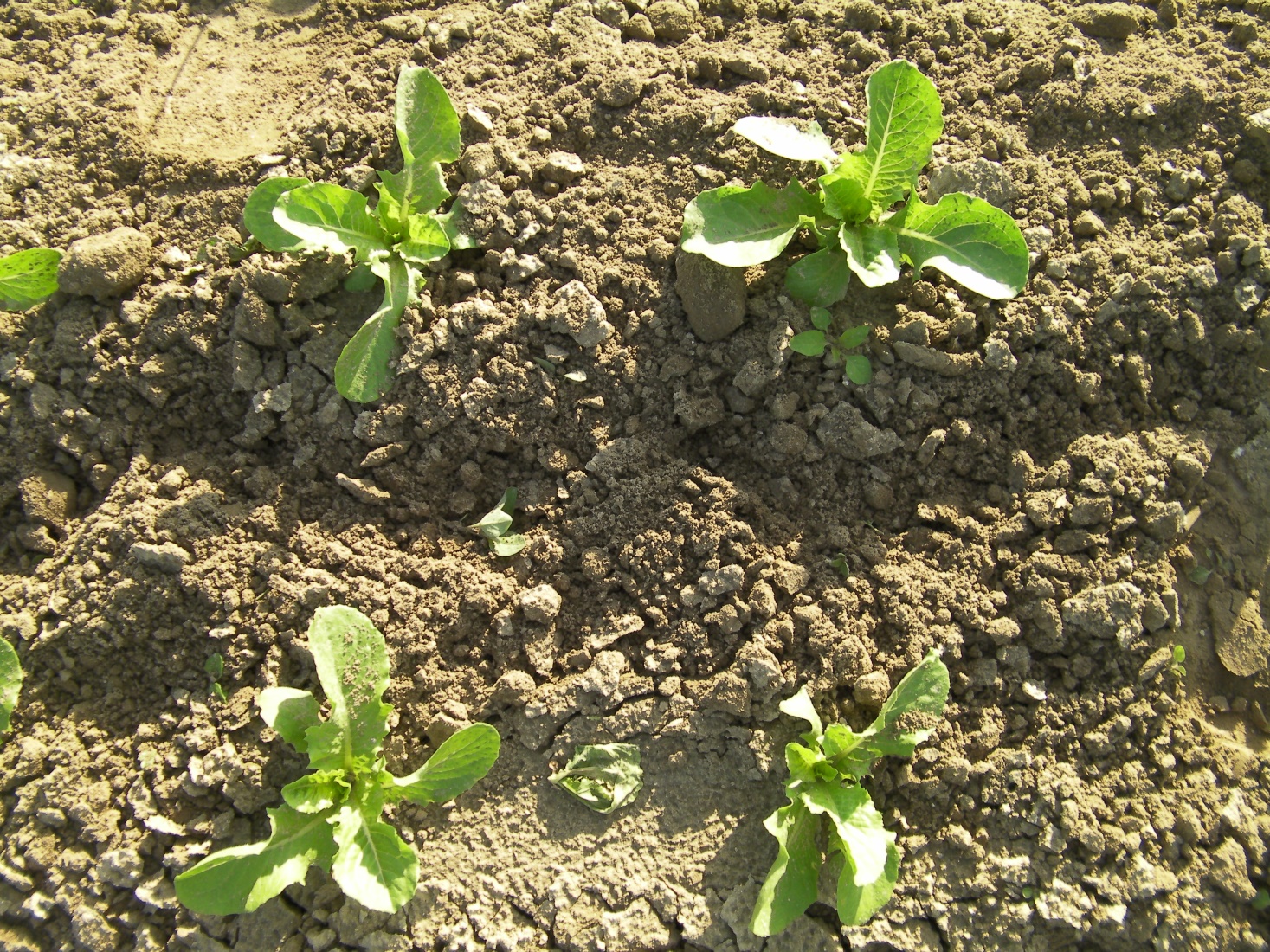 Precision – 1 cm:
Self leveling platforms? 
Pivoting sprayers?
Small FOV?
Multiple “robots”?
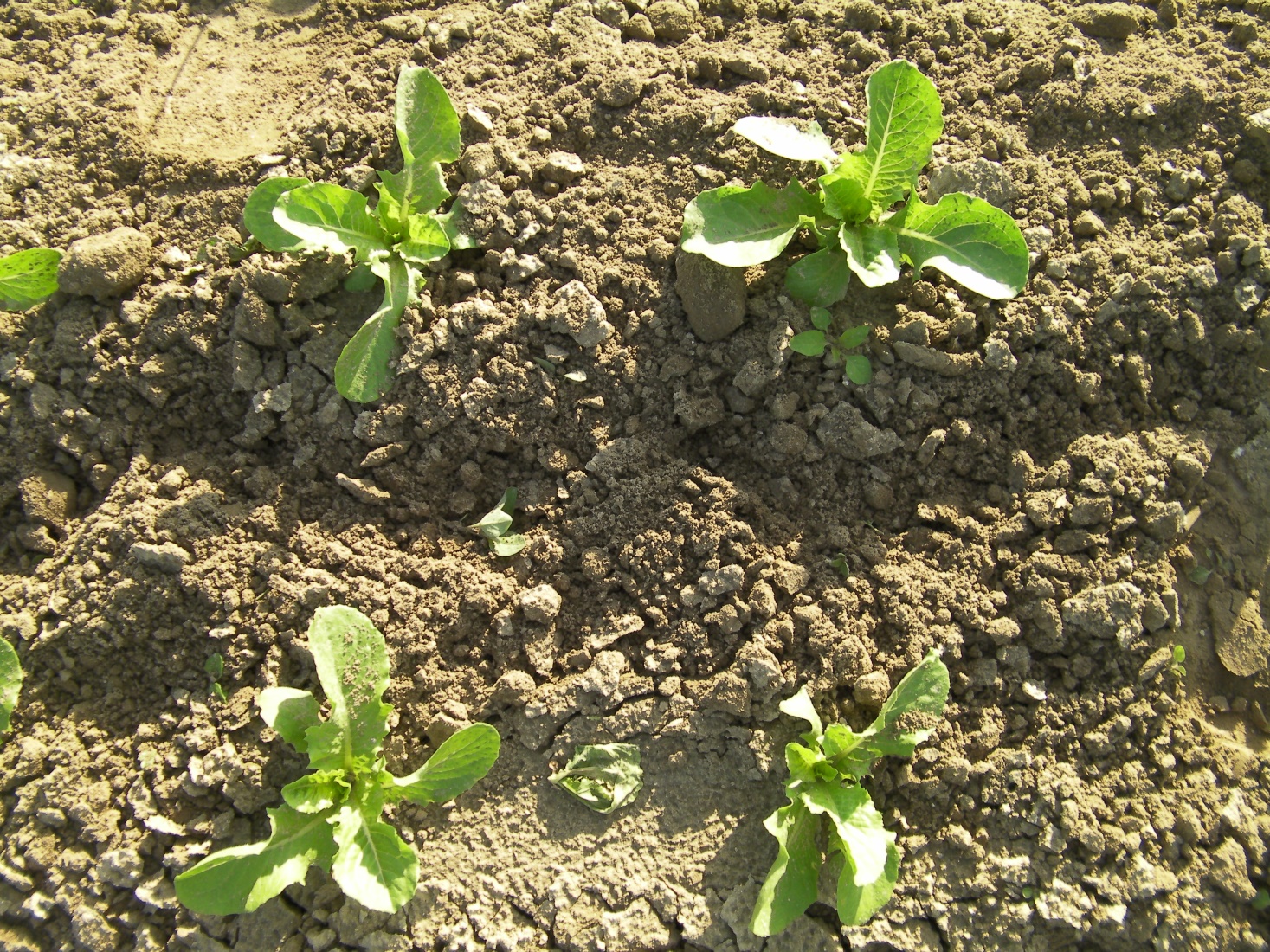 Height Effect:
Sonar sensors?
3-D cameras?
Slow travel speeds?
Multiple “robots”?
10”
2”
3.2”
4”
Effect of Plant Height
10”
2”
3.2”
4”
Effect of Plant Height
10”
Uniform Ht
2”
3.2”
4”
Effect of Plant Height
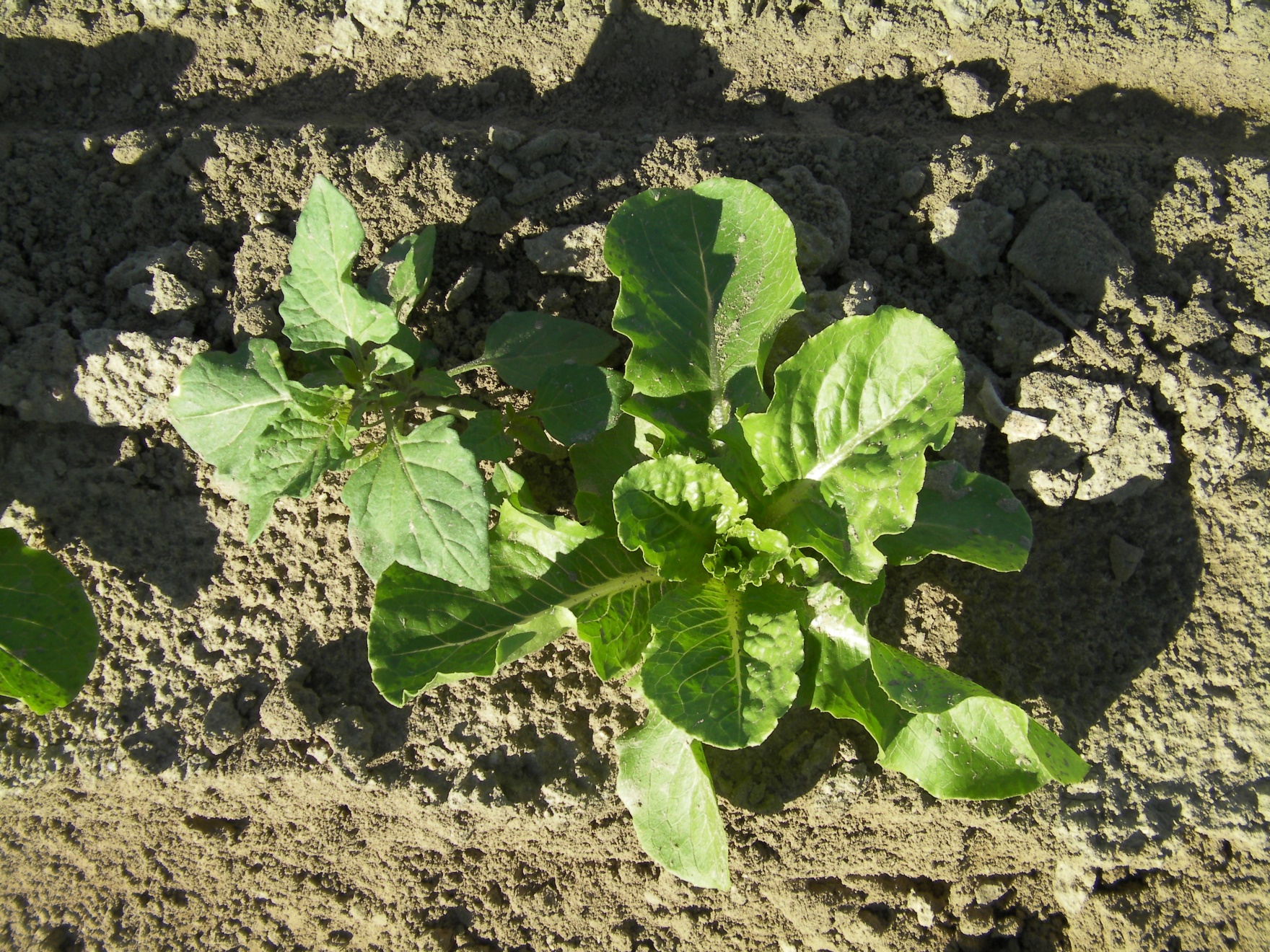 Large Tall Weed
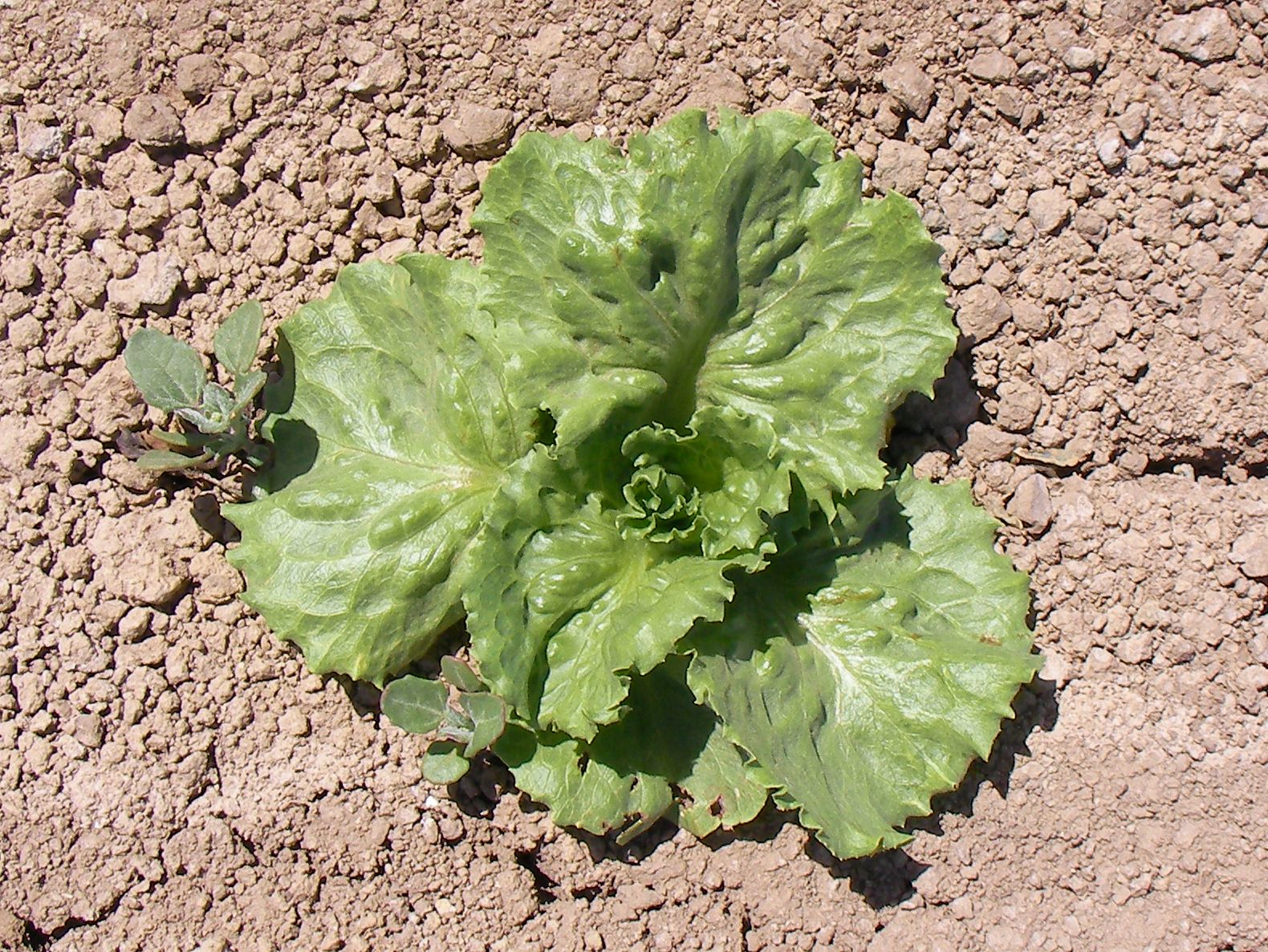 Precision Weeding
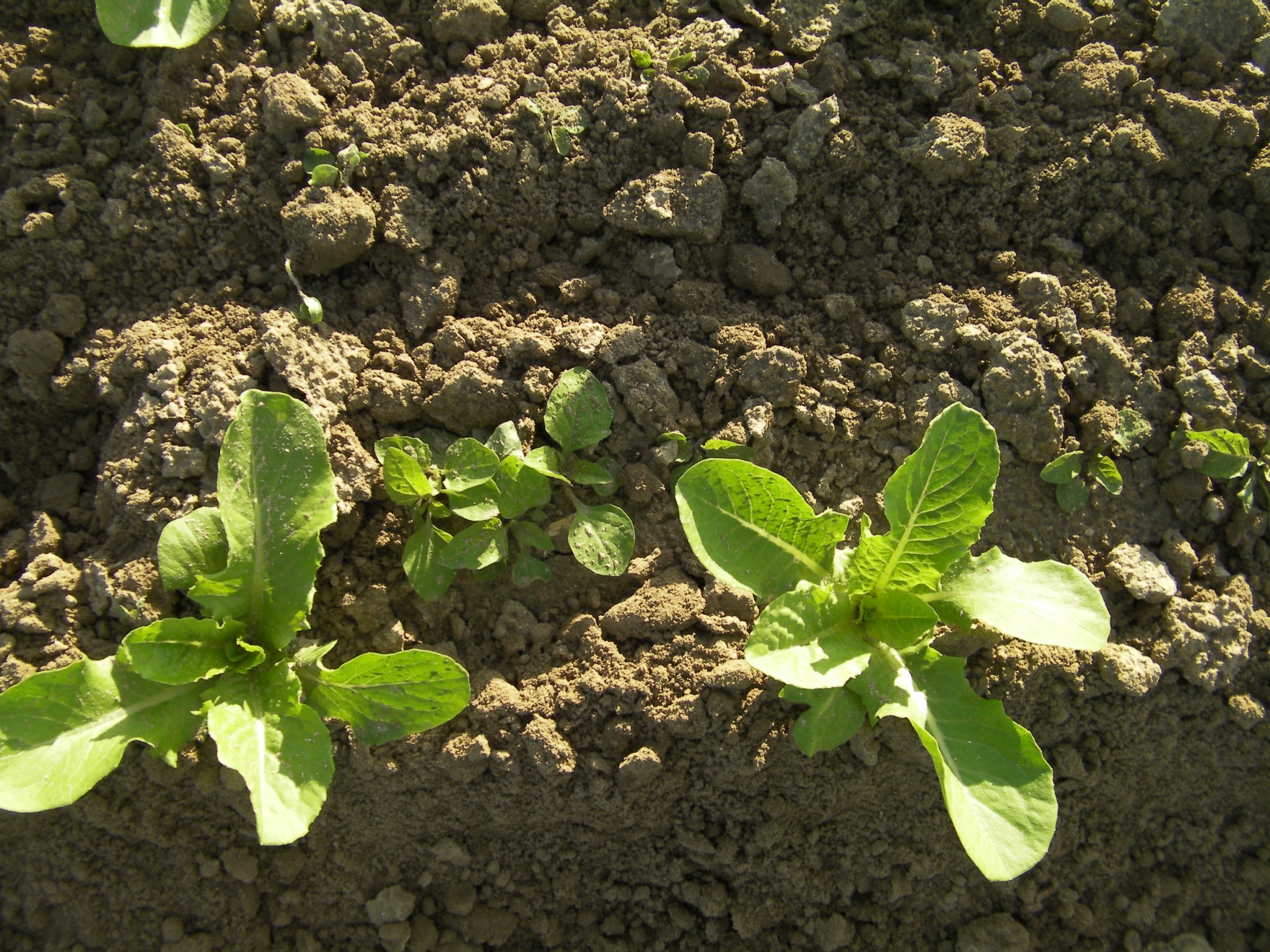 Small Clumped Weeds
Summary
In-row weeders today
Remove ~ 2/3rds in-row weeds
Crop/weed differentiation
Deep learning
Fluorescent marking
Precision weeding
> 1/2” challenging
Blue River Technologies Inc.
+ $17 million (December, 2015)
Spray based precision weeder
Crops – Cotton, lettuce, others later
Deep Learning
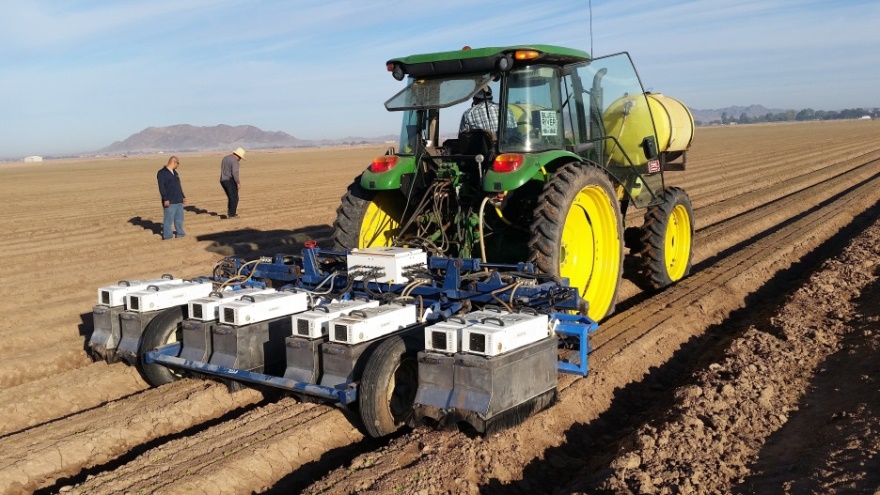 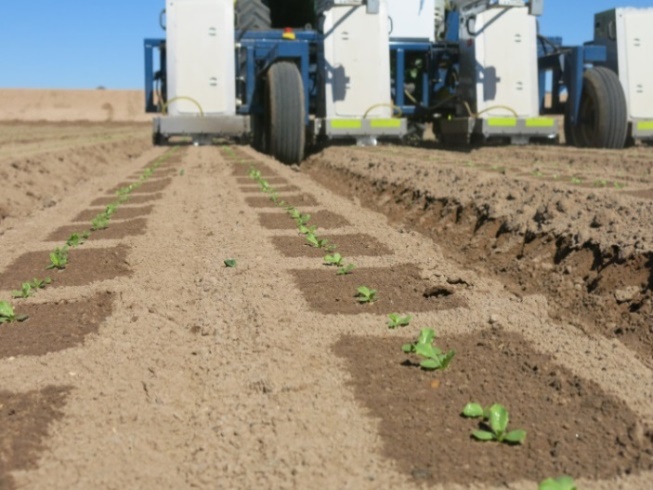 Deep Learning
Training set – millions of images
Convolutional neural network
Develops classification algorithm
ImageNet Contest - <1% error
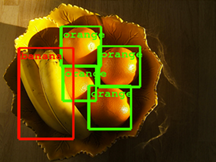 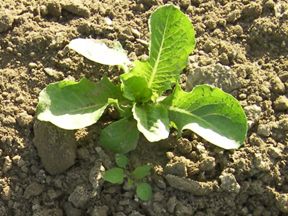 Precise weeding:
Self leveling platforms ? 
Pivoting sprayers?
Slow travel speeds?
Multiple “robots”?
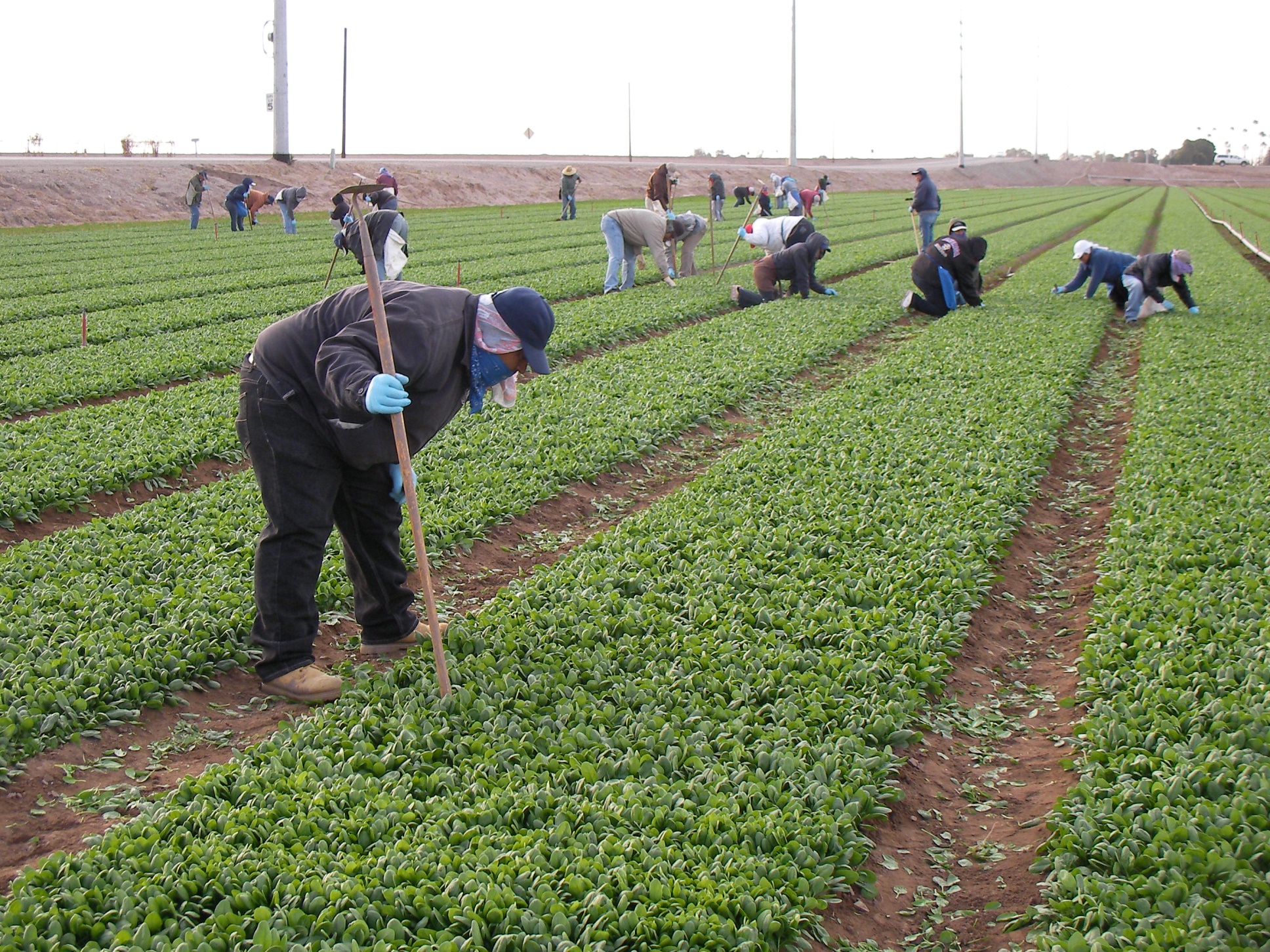 Thank You
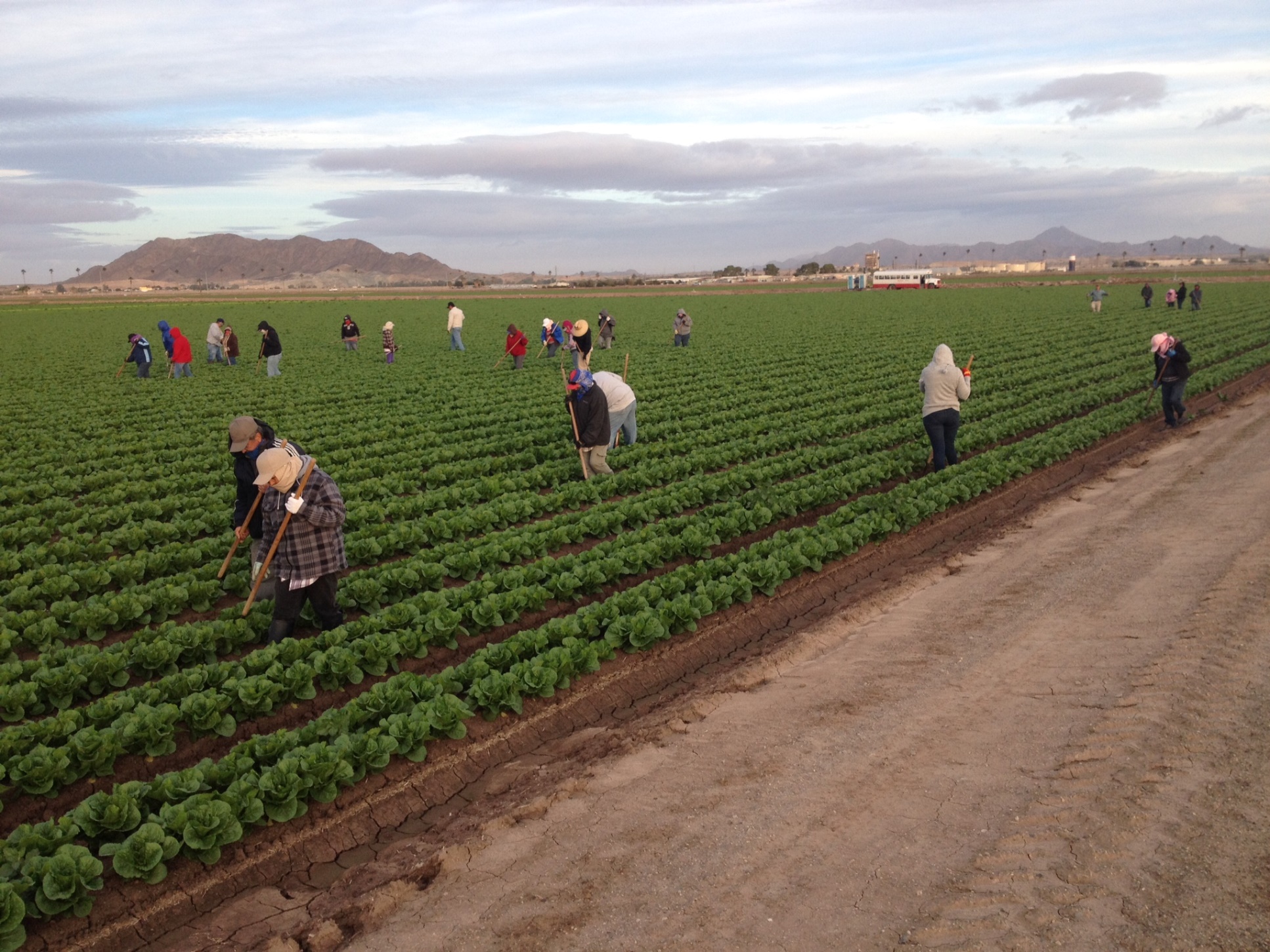 Thank You
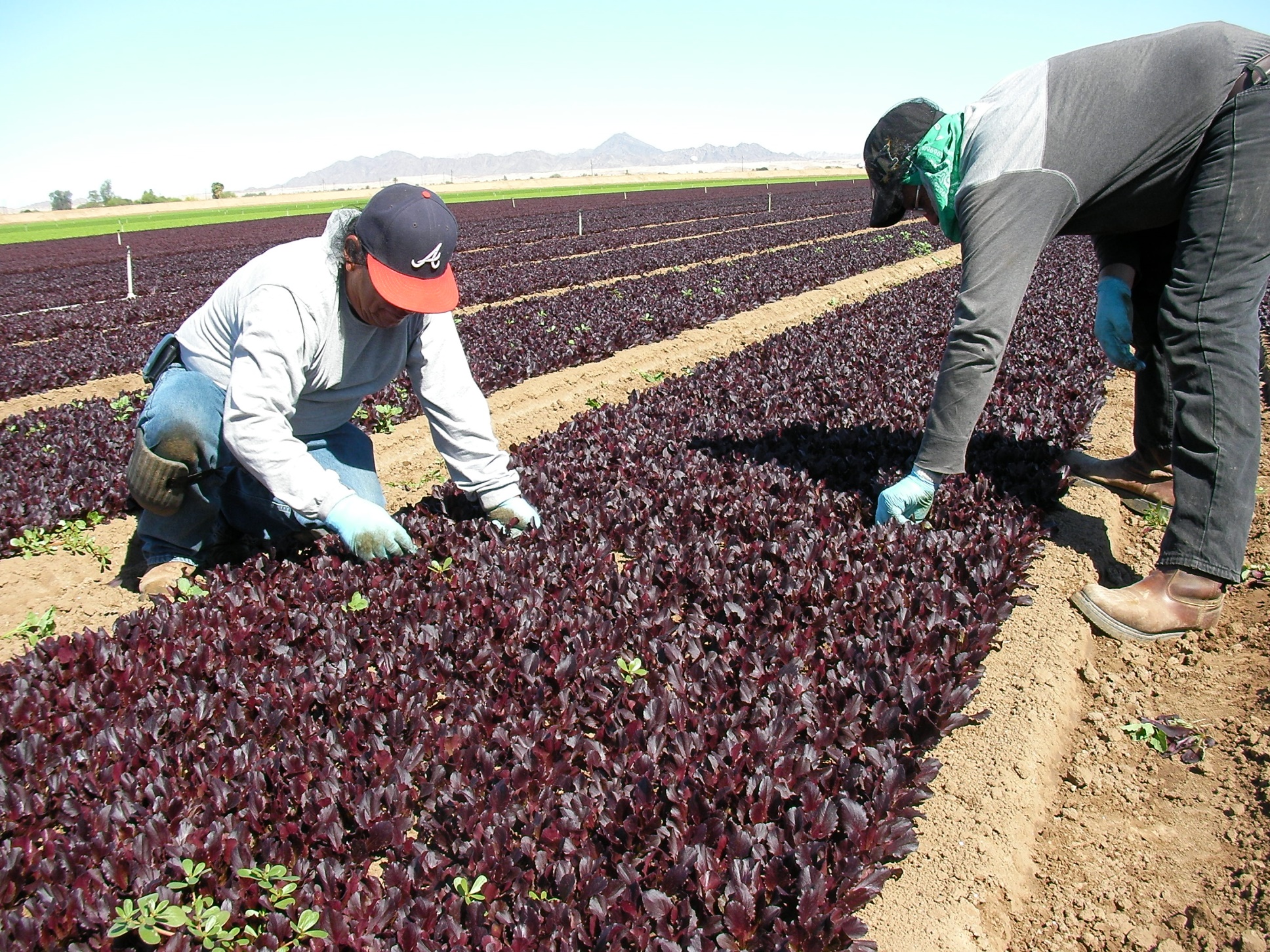 Thank You
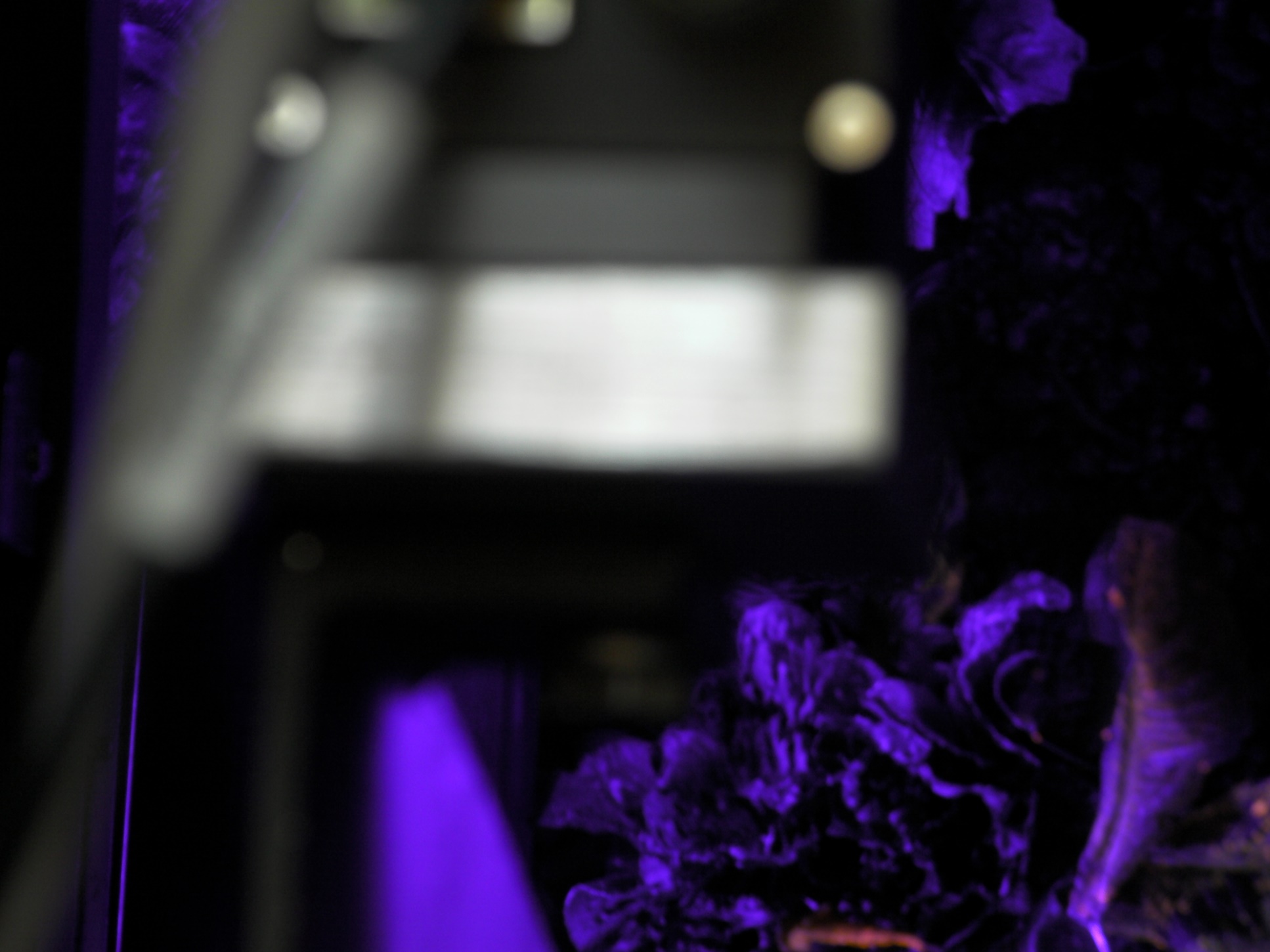 Thank You
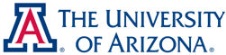 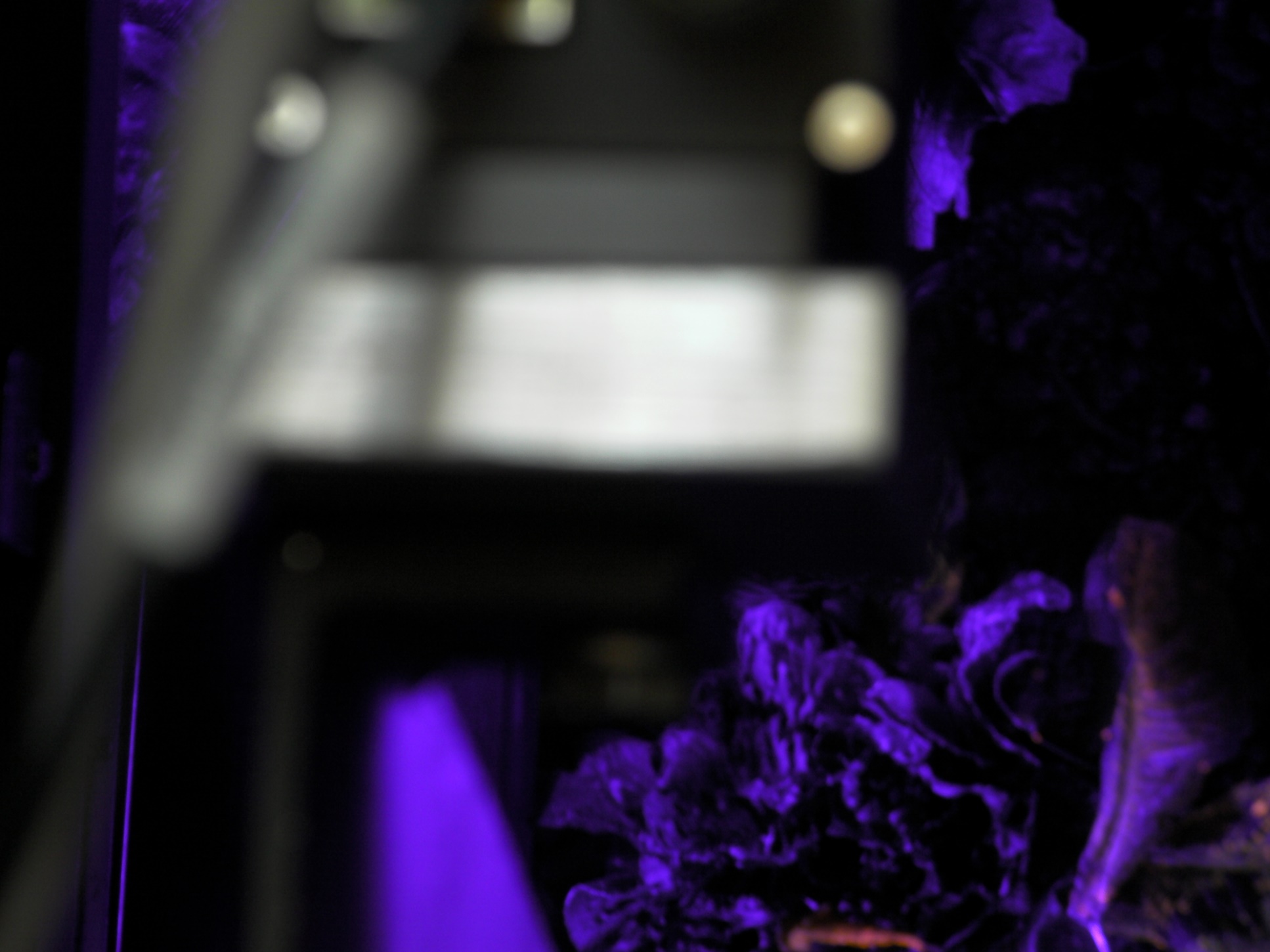 Thank You
Acknowledgements
USDA-NIFA SCRI Grant Program
USDA-NIFA CPPM Grant Program
Dr. David Slaughter
Dr. Steve Fennimore
Dr. Ran Lati
Mr. Ron Gayler
Dr. Mazin Saber
Mr. Victor Godinez, Jr.
Dr. David Lyons
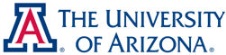 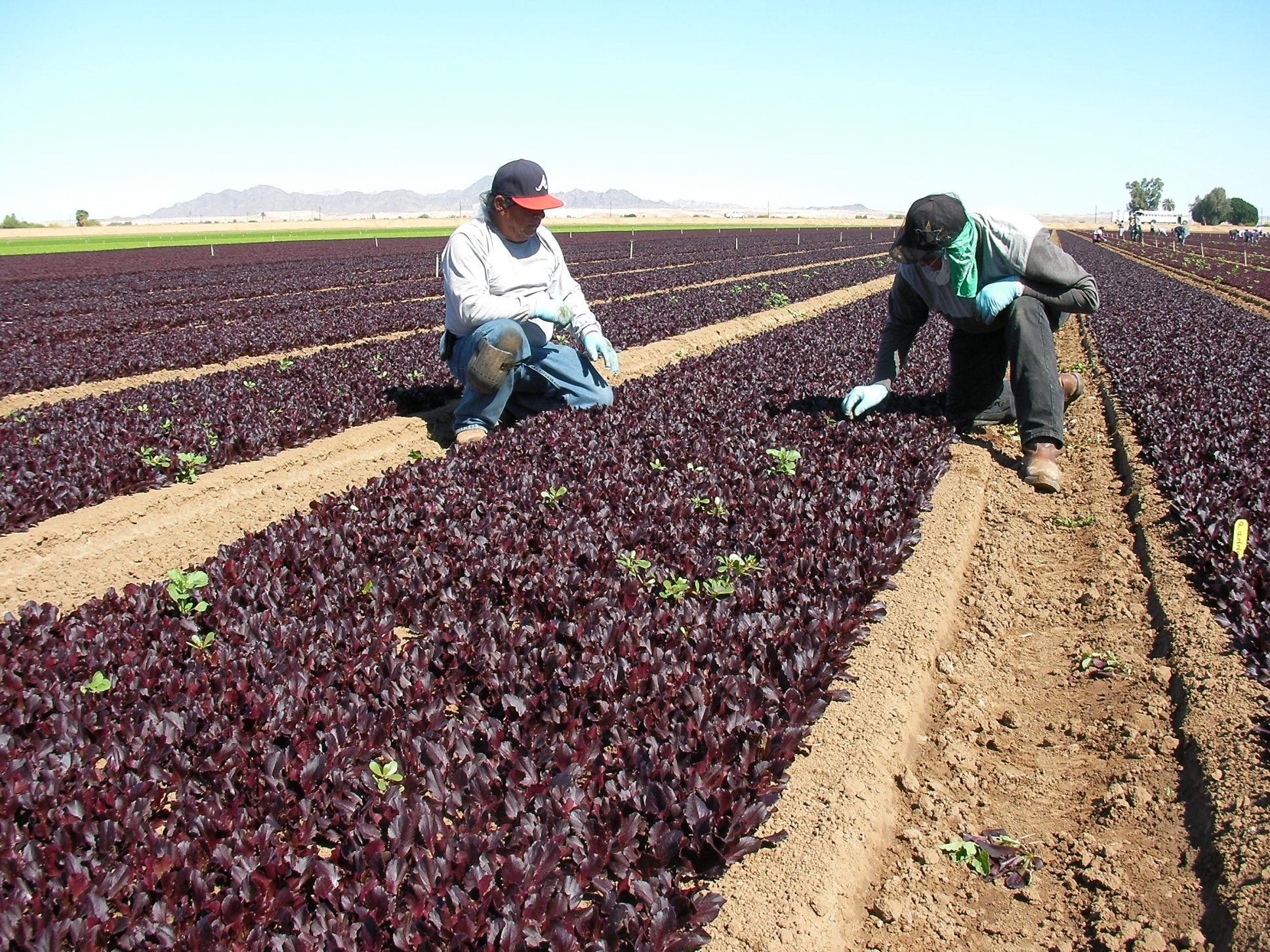 Thank You
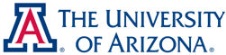 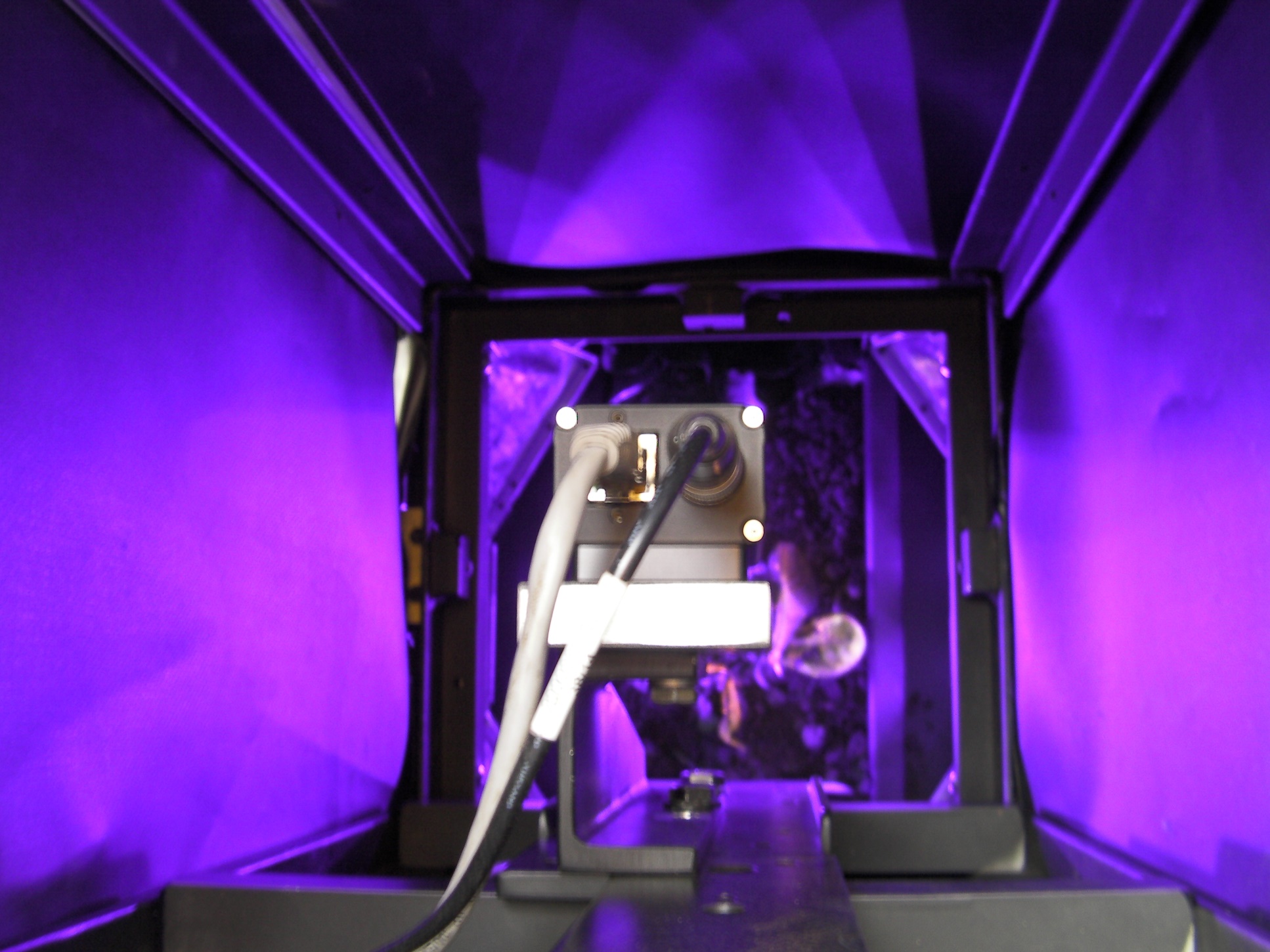 Thank You
Acknowledgements
USDA-NIFA SCRI Grant Program
USDA-NIFA CPPM Grant Program
Dr. David Slaughter
Dr. Steve Fennimore
Dr. Ran Lati
Mr. Ron Gayler
Dr. Mazin Saber
Mr. Victor Godinez, Jr.
Dr. David Lyons
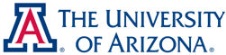 Solution?
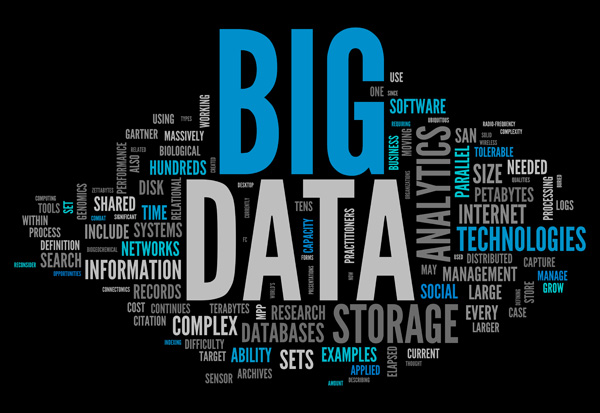 Deep Learning
Blue River Technologies Inc.
+ $17 million (December, 2015)
Spray based precision thinner/weeder
Demo- Winter 2016
Sell Units – Spring 2017
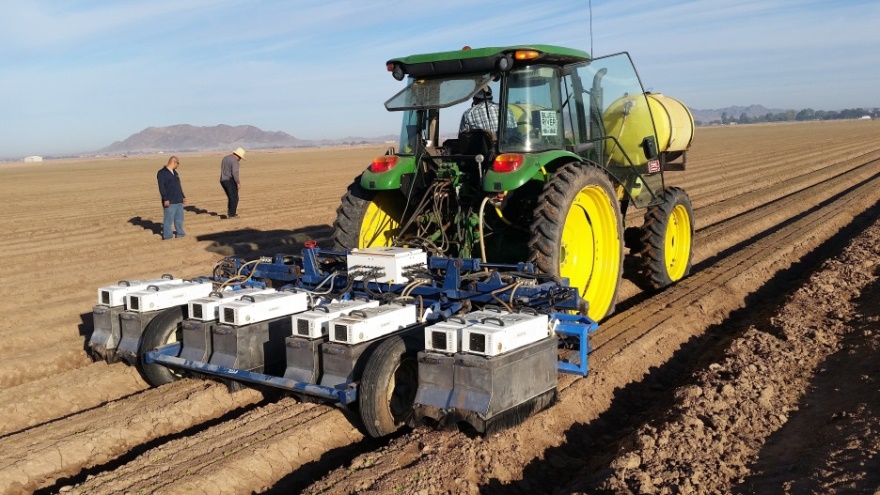 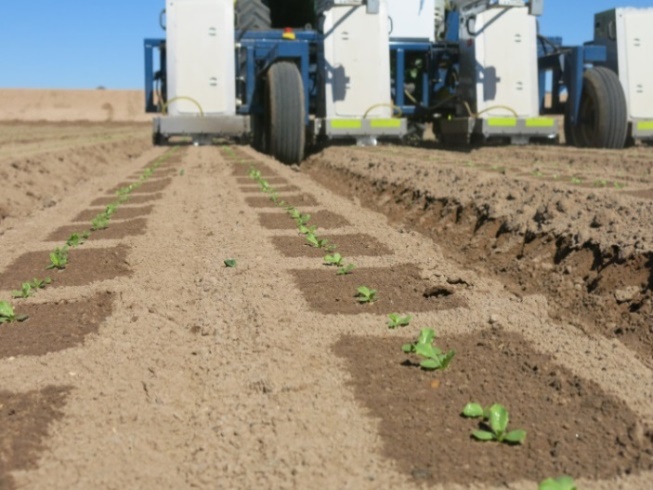 Features
Self leveling
Constant height
Side shift – 4” left or right
Soil throw on plants
Limited/no visibility
~ 2.5 mph
$110,000 for 5 row
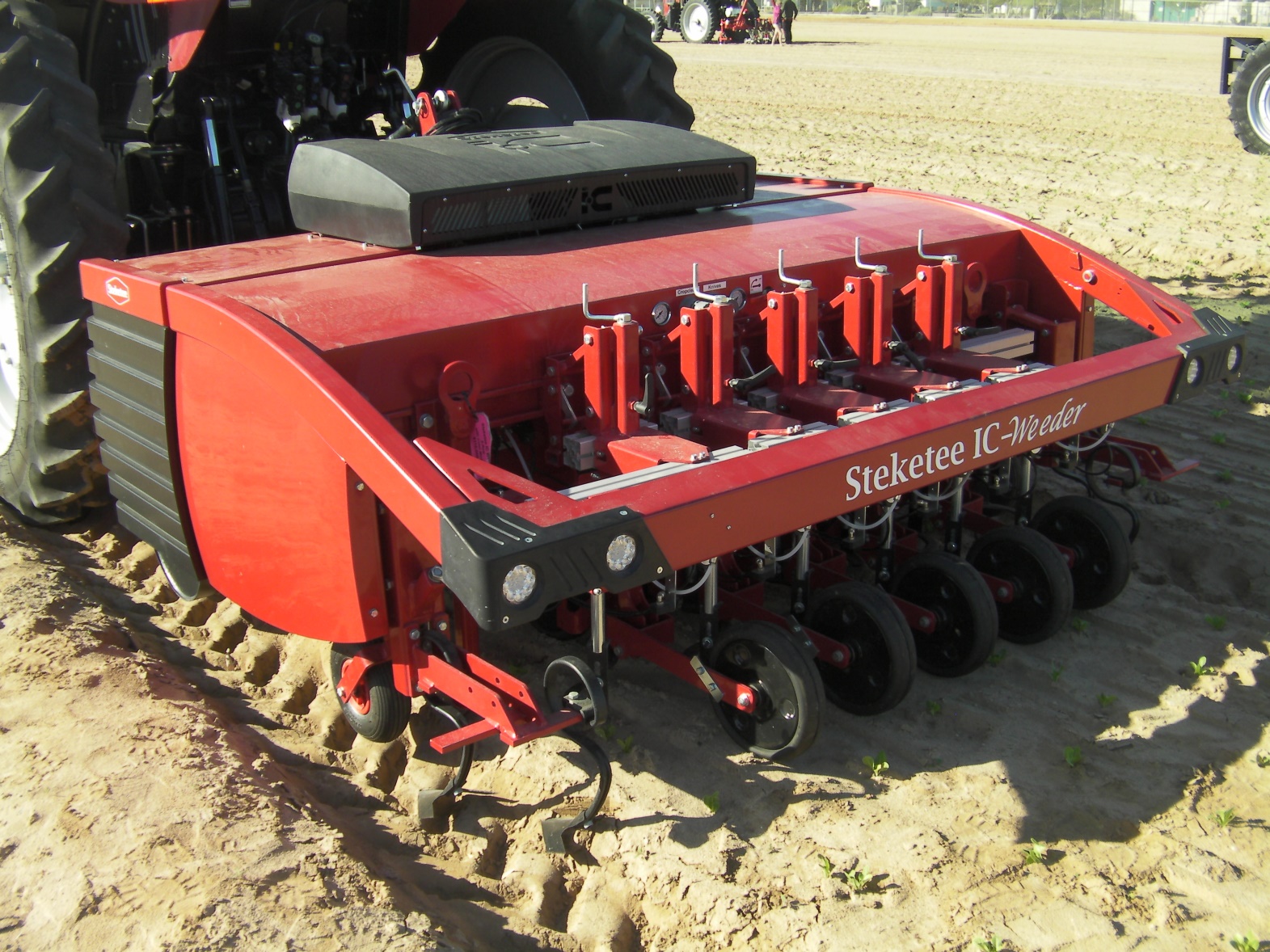 Stekettee IC
Distributor – Sutton Ag Enterprises, Inc., Salinas, CA
Automated Technologies
for In-Row Weed Control
Mark C. Siemens
University of Arizona
Department of Ag and Biosystems Engineering
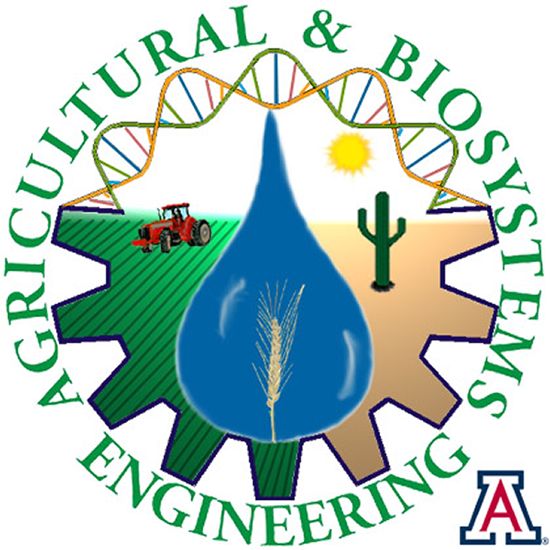 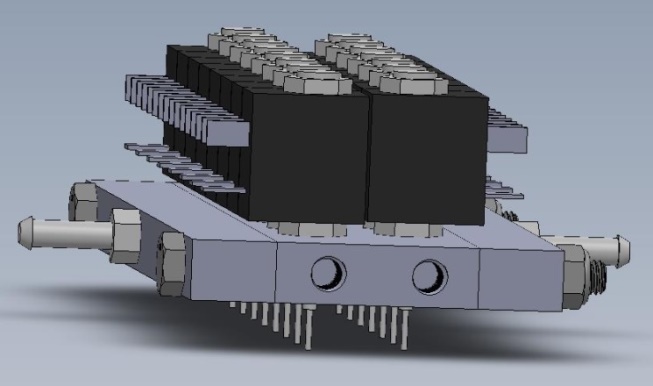 Pre-Season Vegetable Workshop, August 24, 2016
Post CultivationHand Weeding Rate
Post CultivationHand Weeding Rate
Technically Challenging
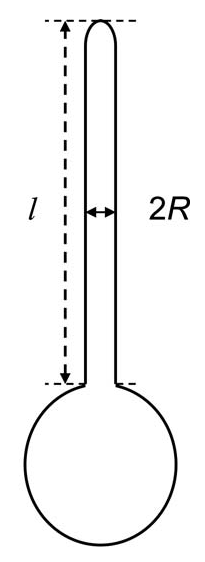 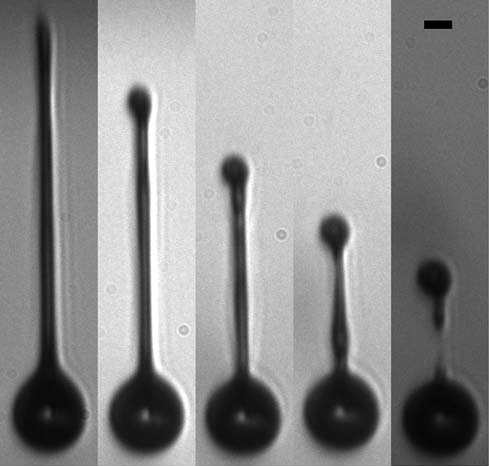 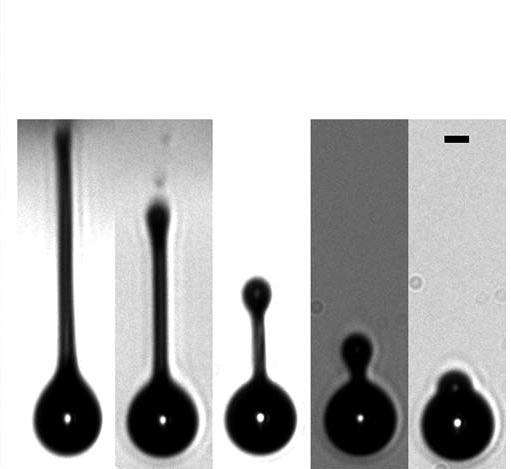 Droplet Stability
Filament length (l)
Filament radius (R)
Droplet diameter
Velocity
Density
Viscosity
Surface tension
[Speaker Notes: Developing as system to generate single droplets is challenging.  Depends on a number of factors that are hard to easily quantify.  For small droplets, the stream initially comes out as a long, thin, “filament”.  As the filament falls, surface tensions causes a droplet to form at the bottom.  Whether the filament/droplet stay together is dependent on a number of factors, including those listed.]
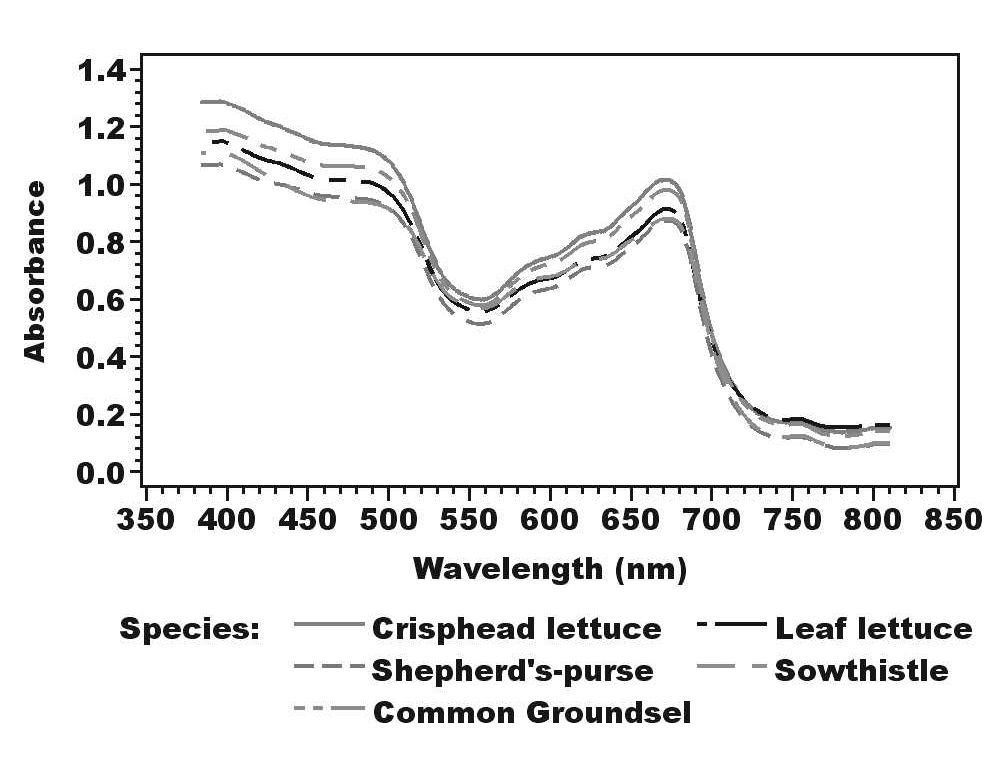 Slaughter et al., 2008
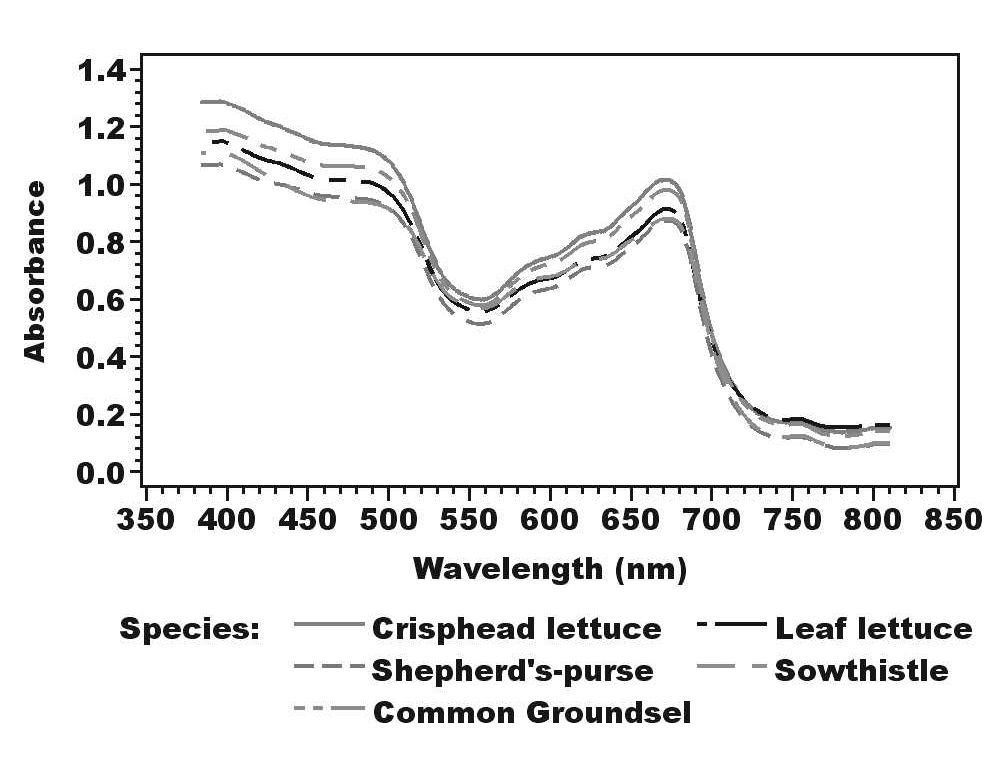 NIR
Blue
Green
Red
+ 17 Bands
Slaughter et al., 2008
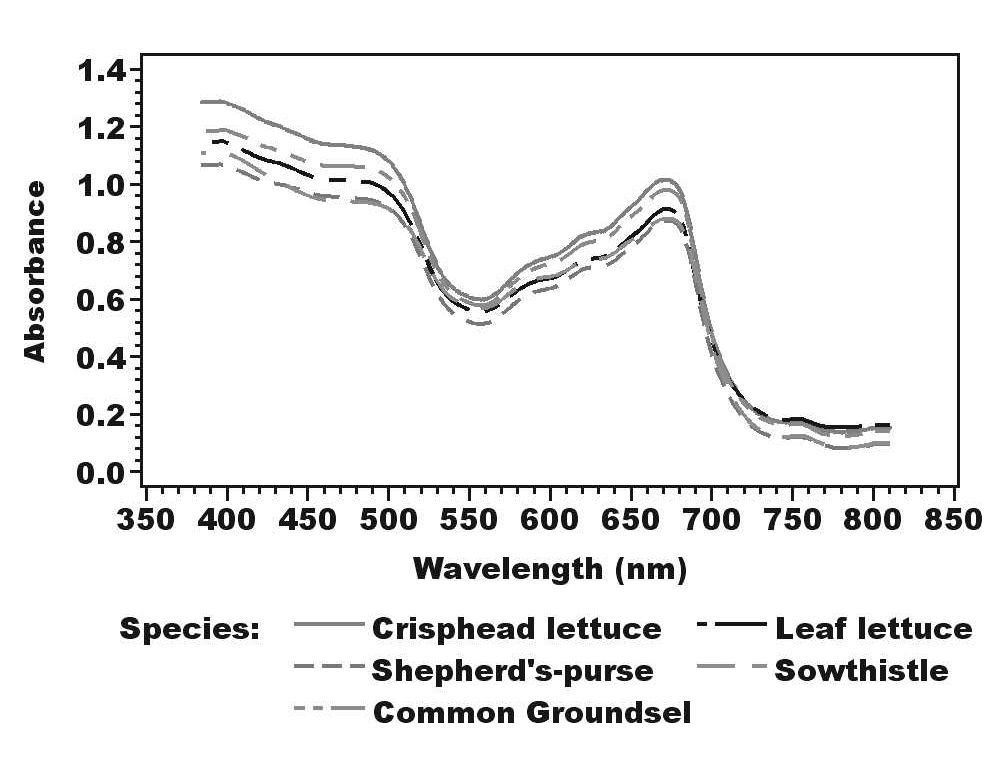 NIR
Blue
Green
Red
+ 17 Bands
Performance of Multispectral Machine Vision System
Slaughter et al., 2008
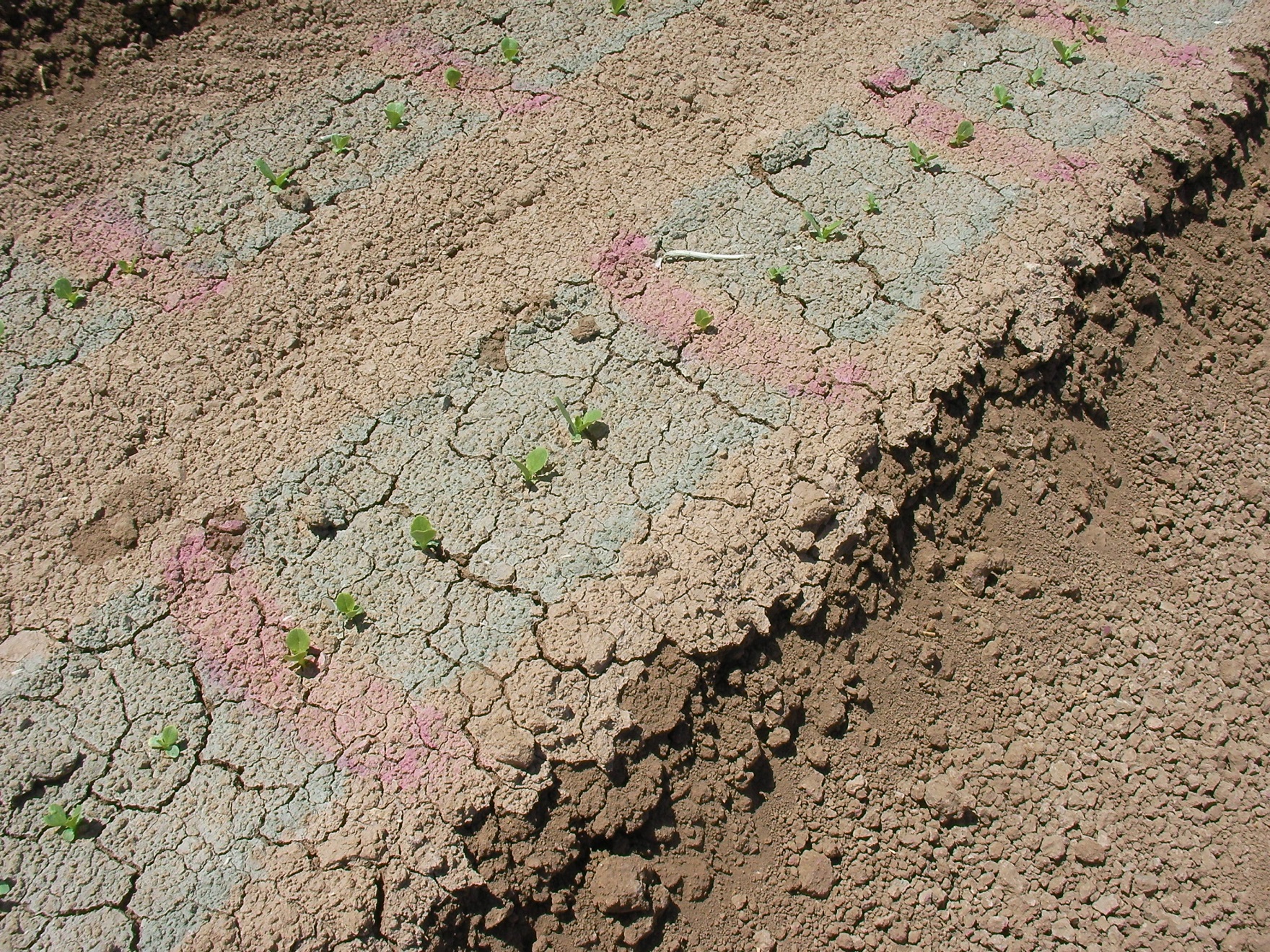 Thin and Spot Spray Marker Dye
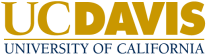 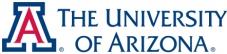 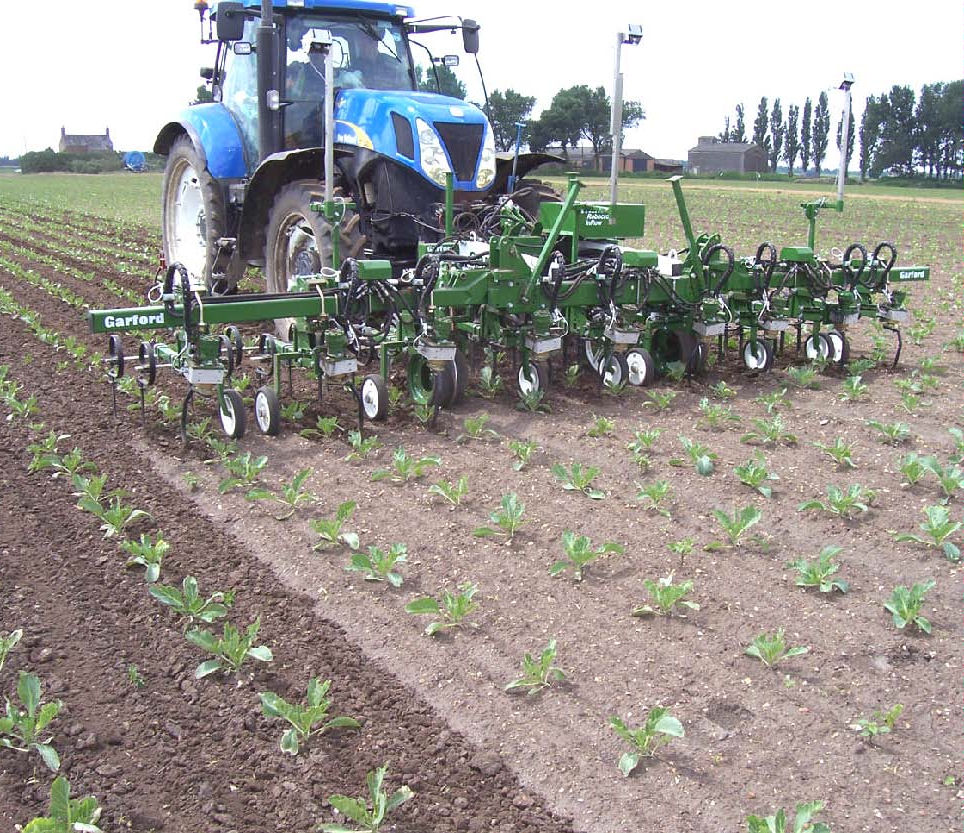 Tillet-Hague Weeder
“Robocrop” - Garford Corp., Peterborough, EN
Limited Adoption in U.S.
Transplanted crops - adequate
Yield, net returns similar
Direct seeded crops – not recommended
Stand decreased
Yield and net returns lower
Fennimore et al. (2014)
Robotic In-Row Weeders
Commercialized – 2008
Developed in Europe
High labor costs
Transplanted crops
Mechanical
Oscillating and rotating blades
Blue River Technologies Inc.
+ $17 million (December, 2015)
Spray based precision weeder
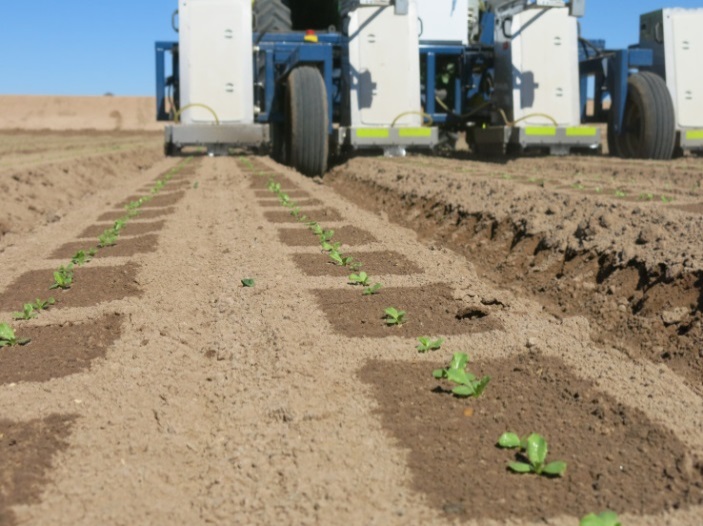 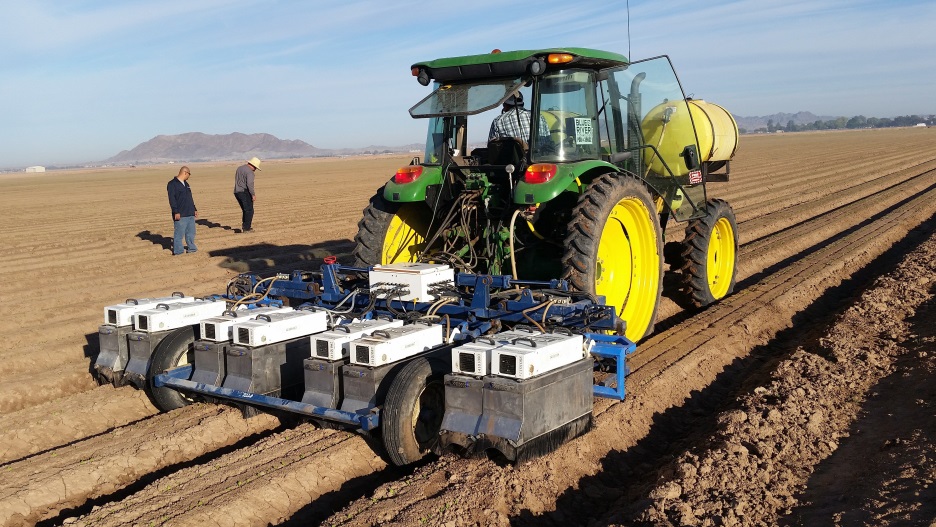 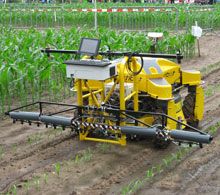 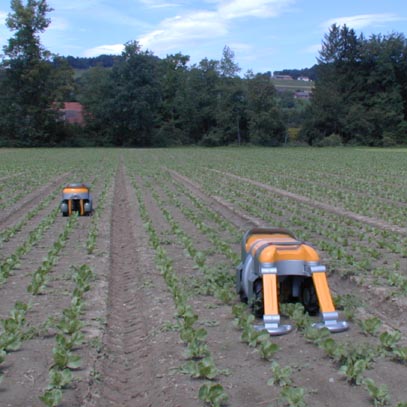 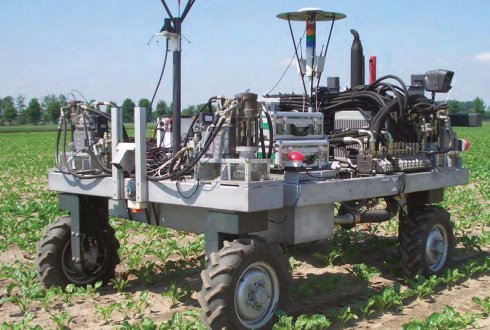 Thank You
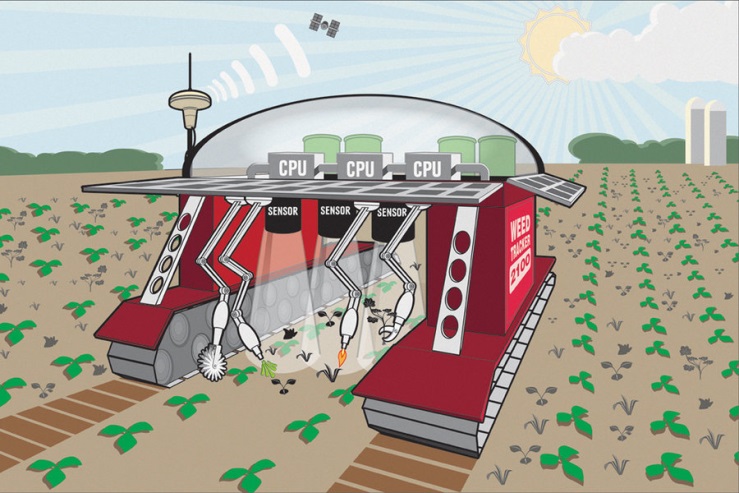 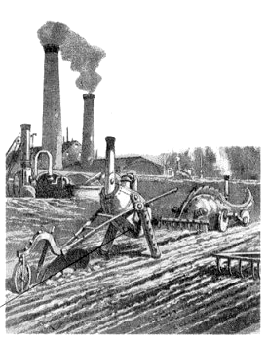 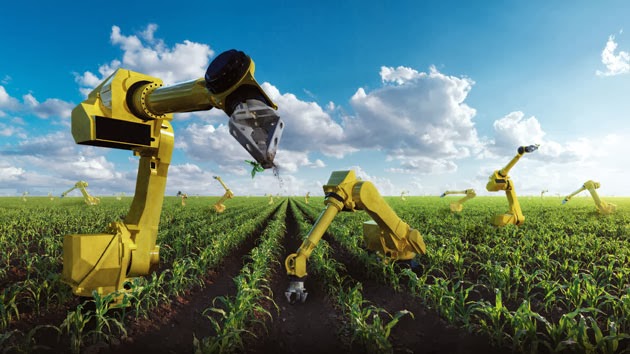 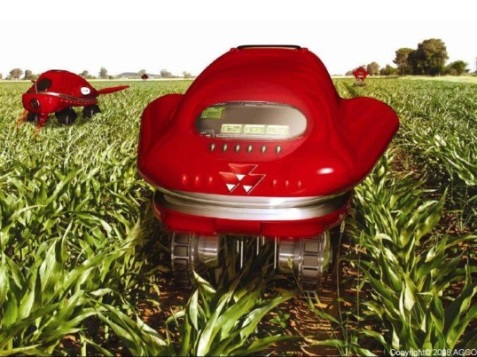